Формирование читательской грамотности на уроках внеклассного чтения
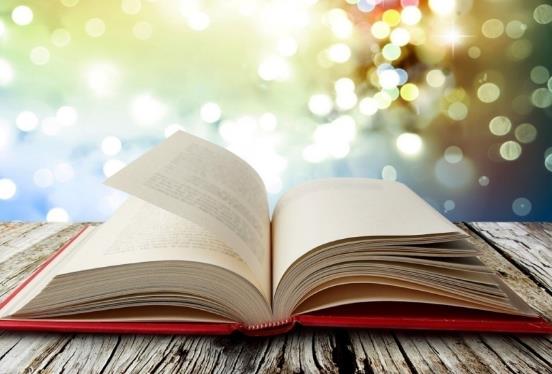 «Мои ученики будут узнавать новое не от меня. Они будут открывать это новое сами. Моя задача –помочь им раскрыться и развить собственные идеи».
                                                         И.Г.Песталоцци.
учитель начальных классов 
МБОУ «КСОШ №3 с углублённым изучением отдельных предметов»
                                                    Рязанова Ирина Викторовна
Грамотное чтение
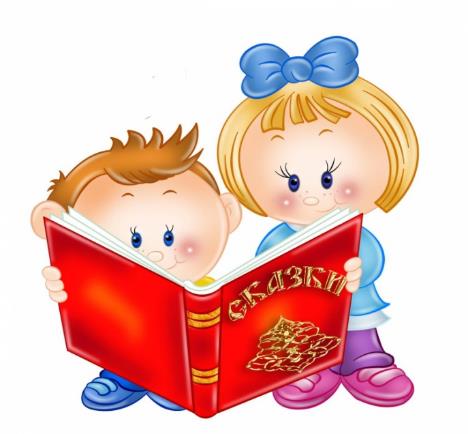 умение понимать тексты
 размышлять над содержанием
 излагать мысли о прочитанном
умение понимать различные формы представления информации
применять информацию из текста в изменённой ситуации;
критически оценивать степень достоверности, содержащейся в тексте информации.
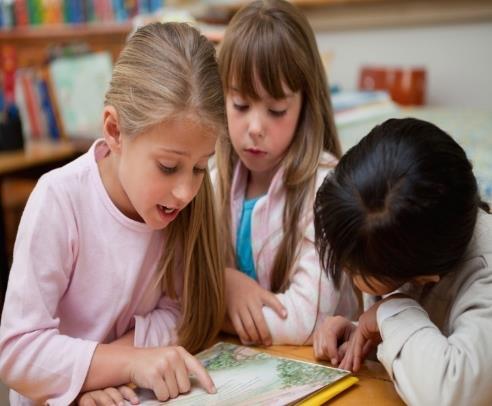 ВПР по русскому языку -2020
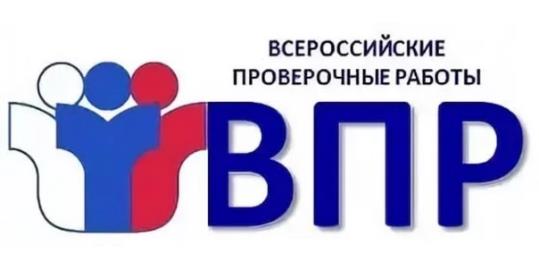 Умение на основе данной информации и собственного жизненного опыта обучающихся определить конкретную  жизненную ситуацию для адекватной интерпретации данной информации, соблюдая при письме изученные орфографические и пунктуационные нормы; интерпретация содержащейся в тексте информации. №15 (1-2)
Диагностика читательской компетентности учащихся 3-4 классов (декабрь 2021г)
4 классы
создание  собственных текстов, применение информации из текста при решении учебно-практических задач (С1)
формулирование выводов на основе прочитанного ( С2)
высказывание суждений о прочитанном (С3)
3 классы
составление простого плана к тексту (В1)
формулирование на основе текста несложных выводов  (С1)
формулирование простых оценочных суждений (С2)
Работа по формированию читательской грамотности
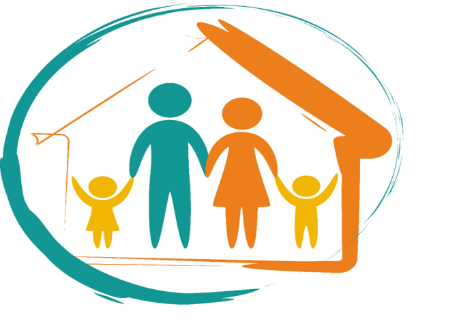 уроки литературного чтения
 внеклассное чтение 
внеурочная деятельность
проектно-исследовательская  деятельность
сотрудничество с родителями и библиотекой 
сотрудничество с краеведческим музеем, посещение театров, музеев.
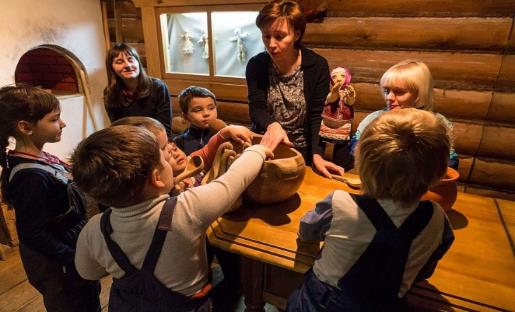 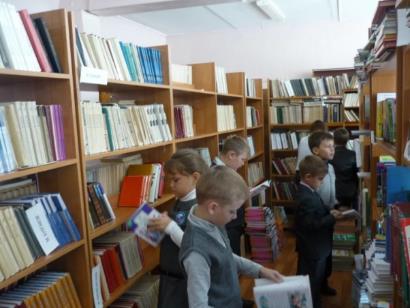 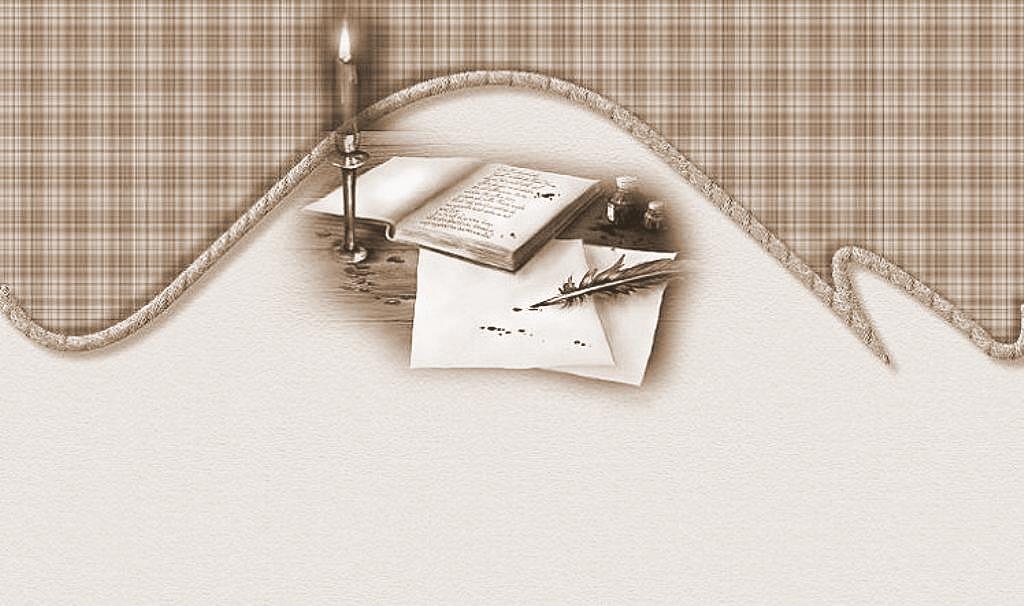 Общая характеристика курса «Литературное чтение» 
УМК «Перспектива»
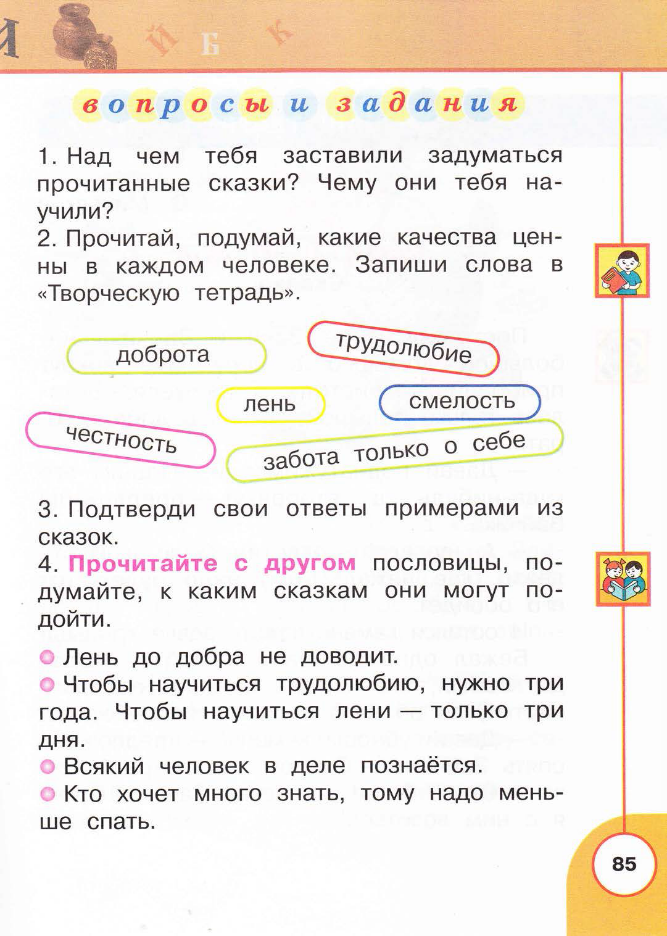 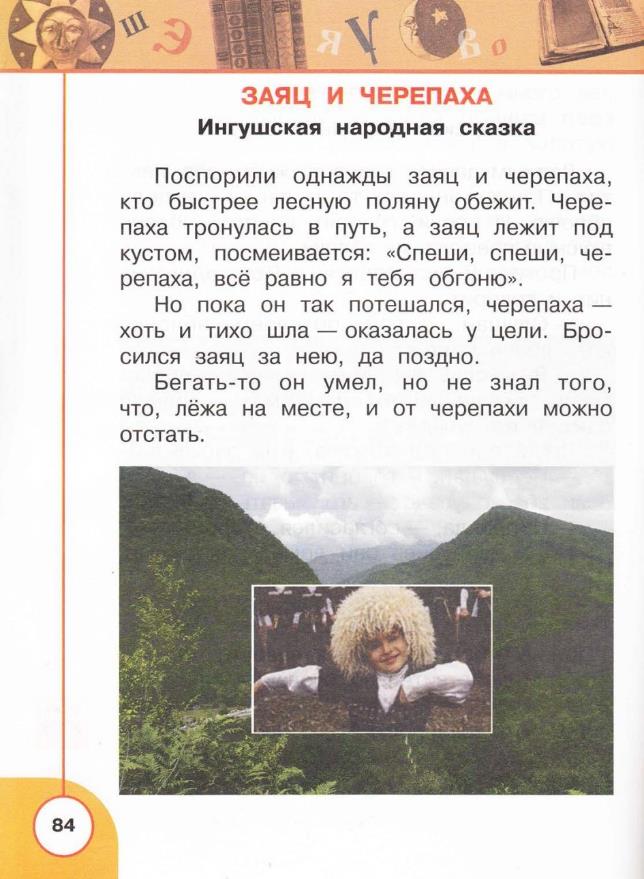 Своеобразная работа с произведением: чтение художественного произведения  - как процесс воображаемого общения, как диалог ученика с автором произведения и его героями.
1 класс
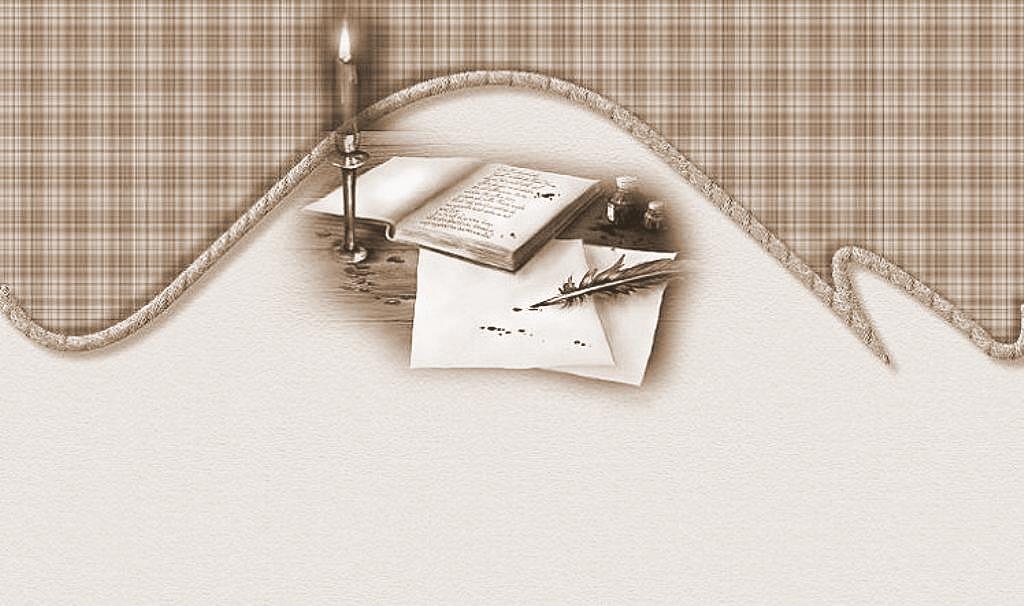 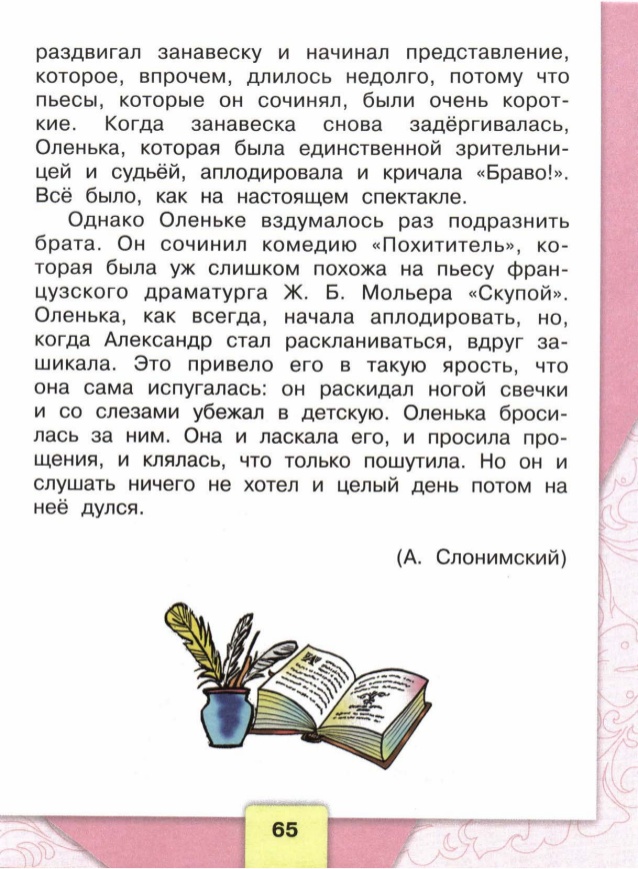 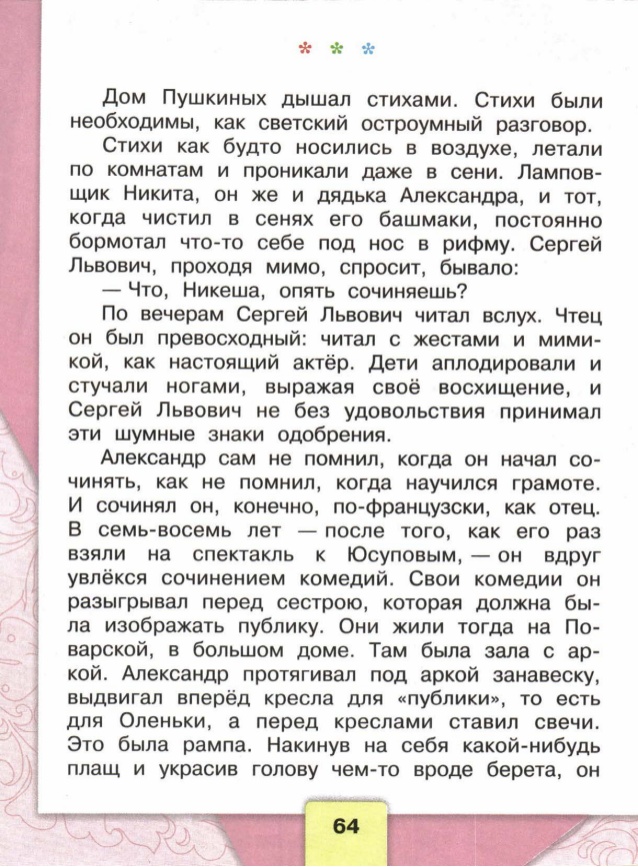 Общая характеристика курса
Основной составляющей содержания курса являются художественные произведения отечественных и зарубежных
писателей, которые изучаются в сопоставлении с научно-
популярными произведениями, для более глубокого понимания словесного искусства.
4 класс
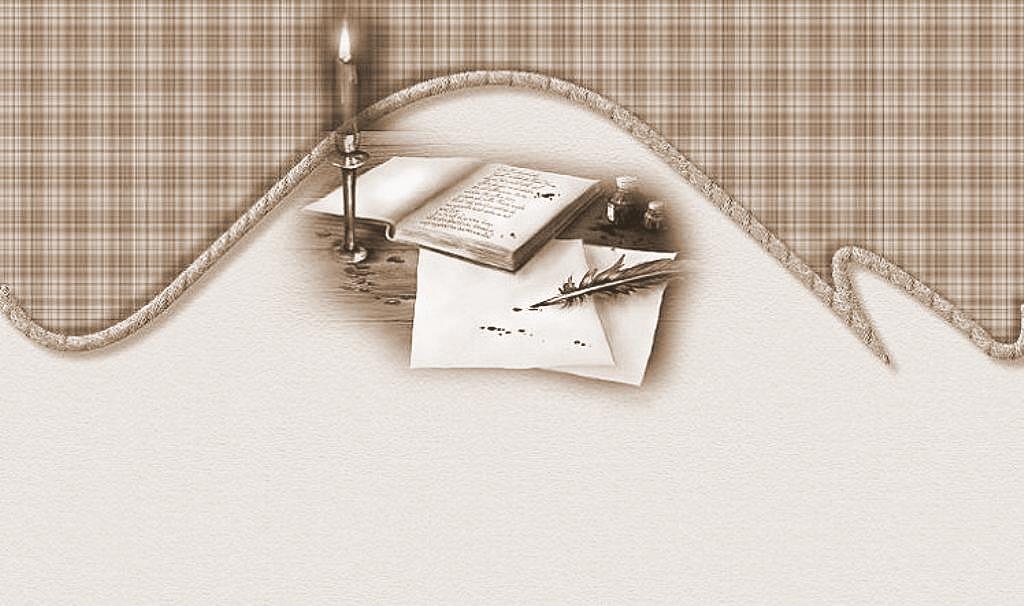 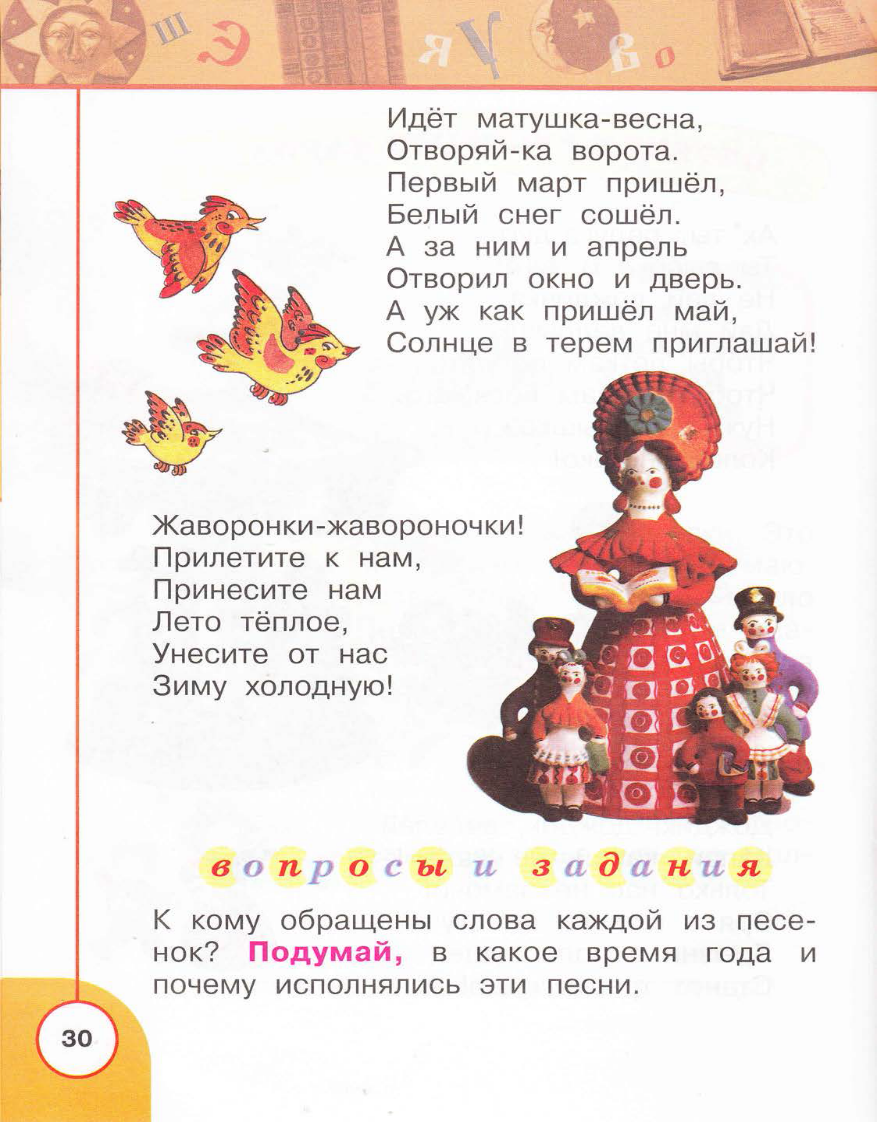 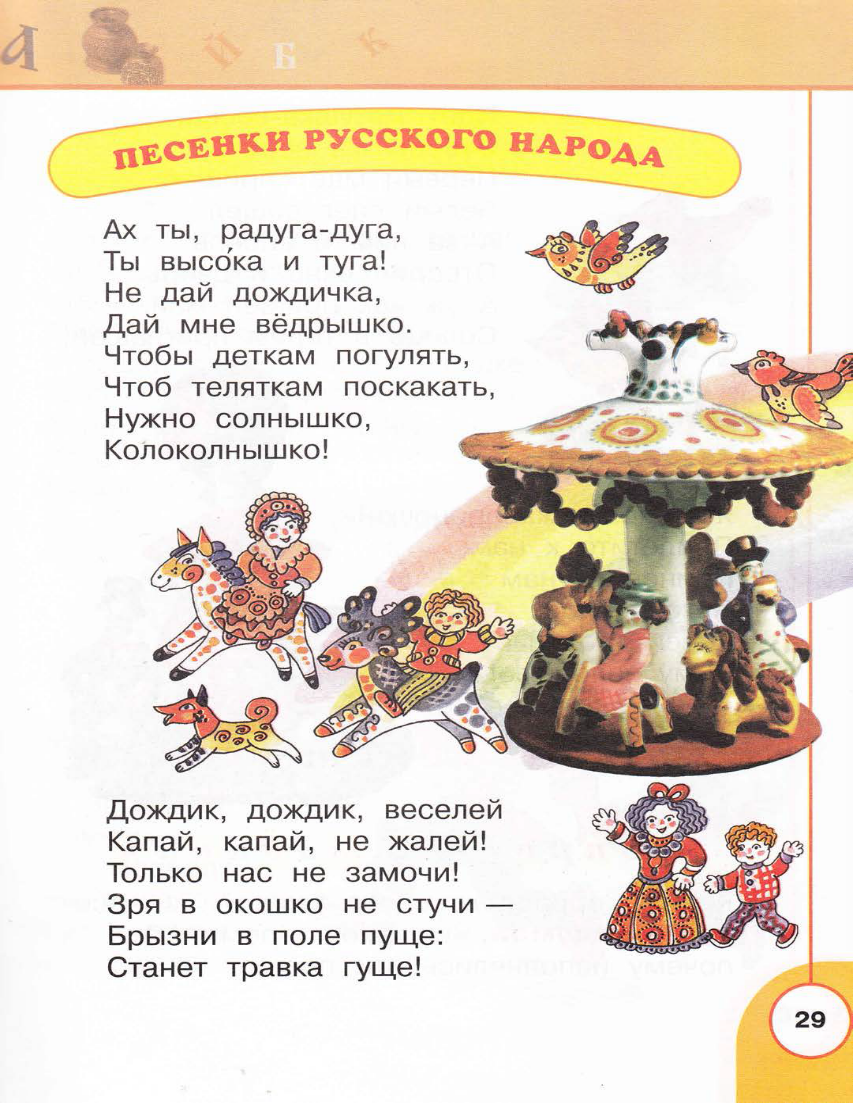 Общая характеристика курса
Отличительной особенностью курса является включение
в содержание интегрирующего понятия культура, которое
нацеливает учащихся на изучение литературы в тесной
взаимосвязи с музыкальным и изобразительным искусством, на понимание книги как культурно-исторической Ценности.
.
1 класс
Виды речевой деятельности. Культура речевого общения.
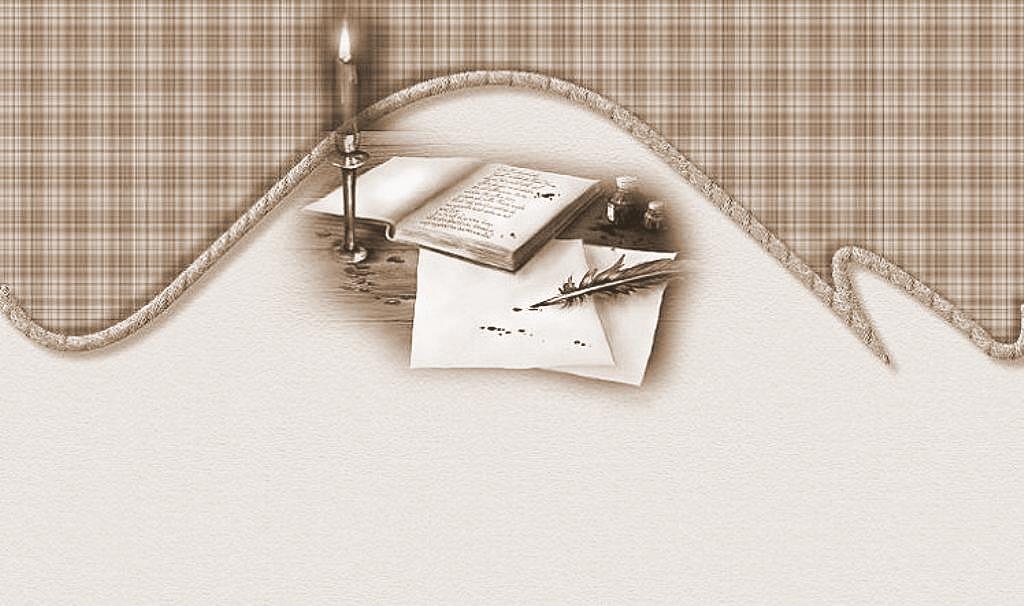 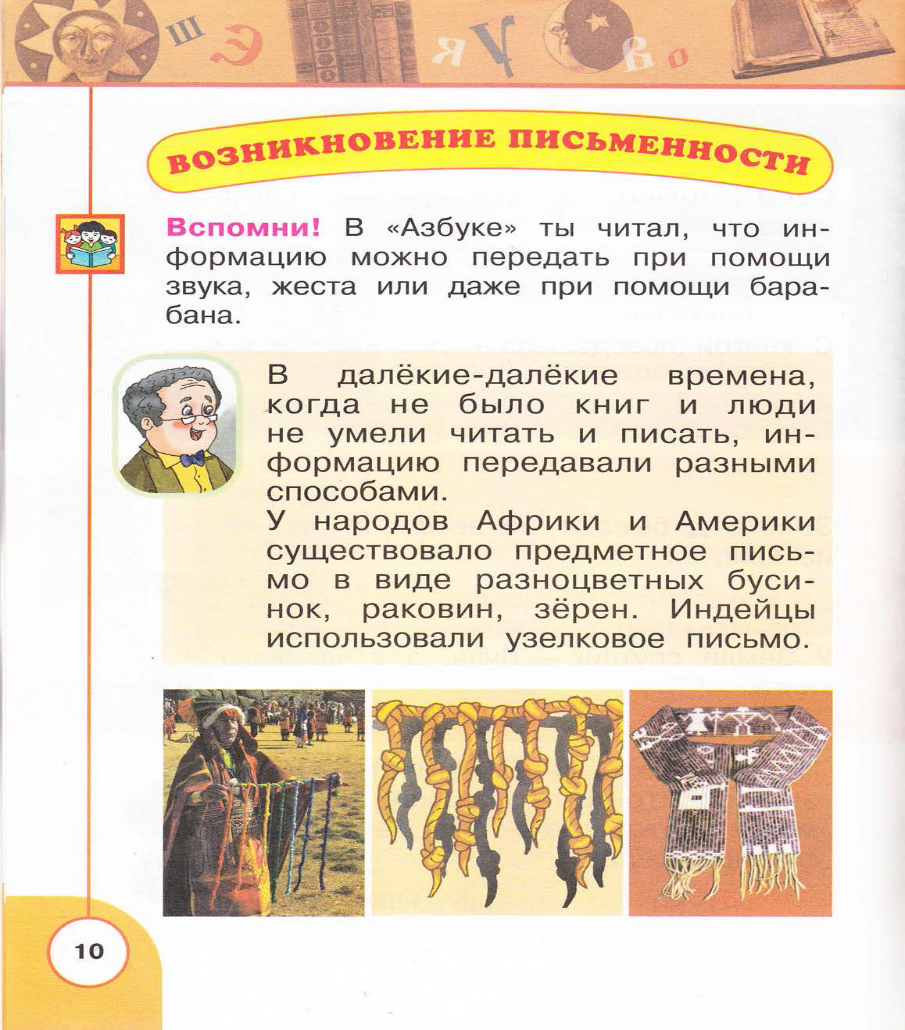 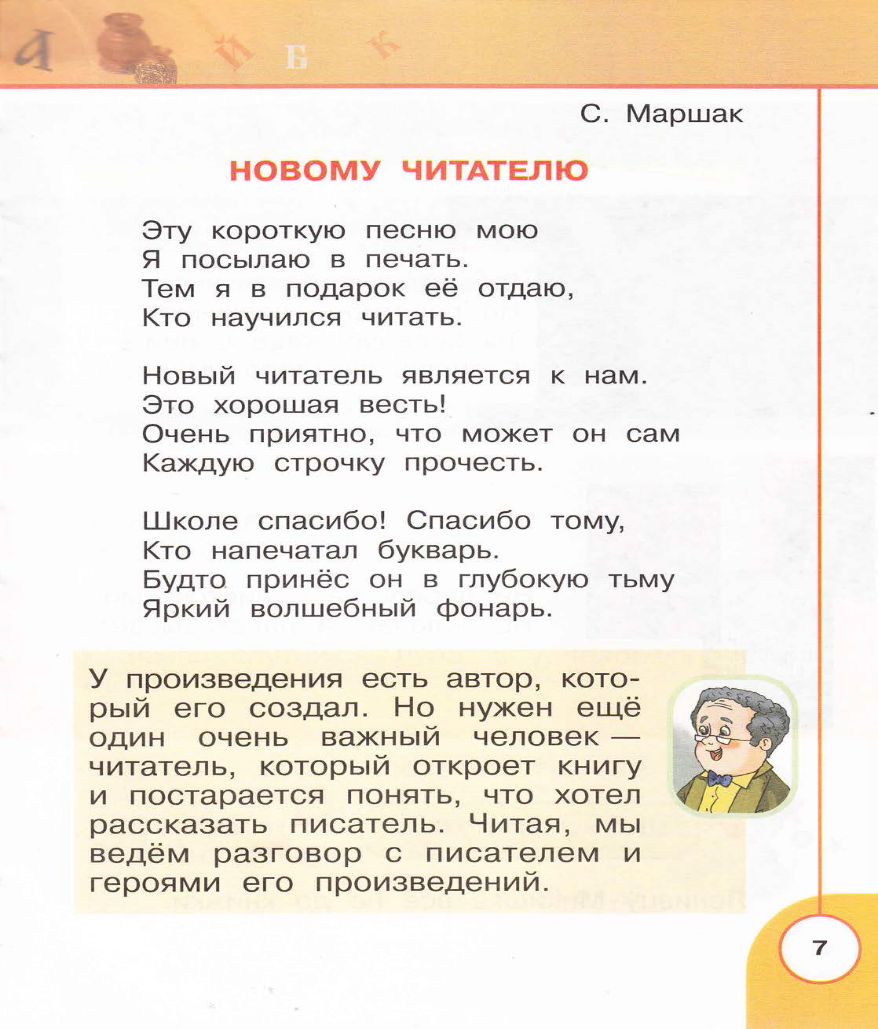 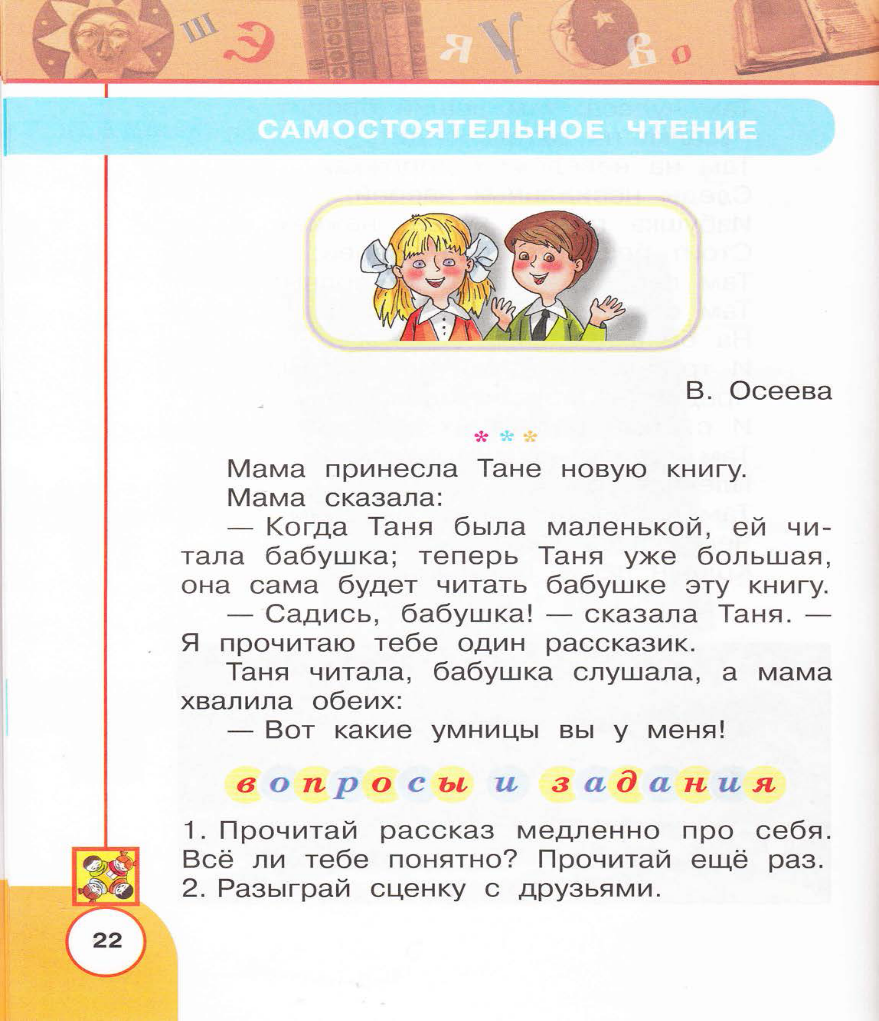 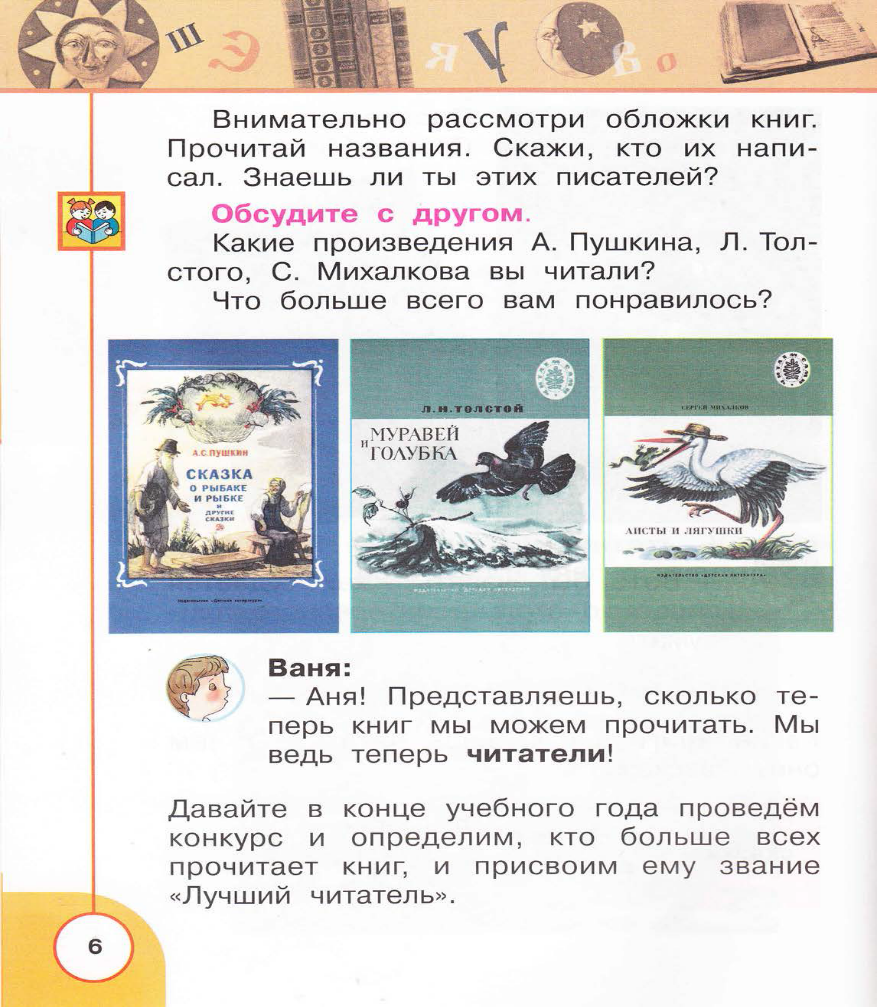 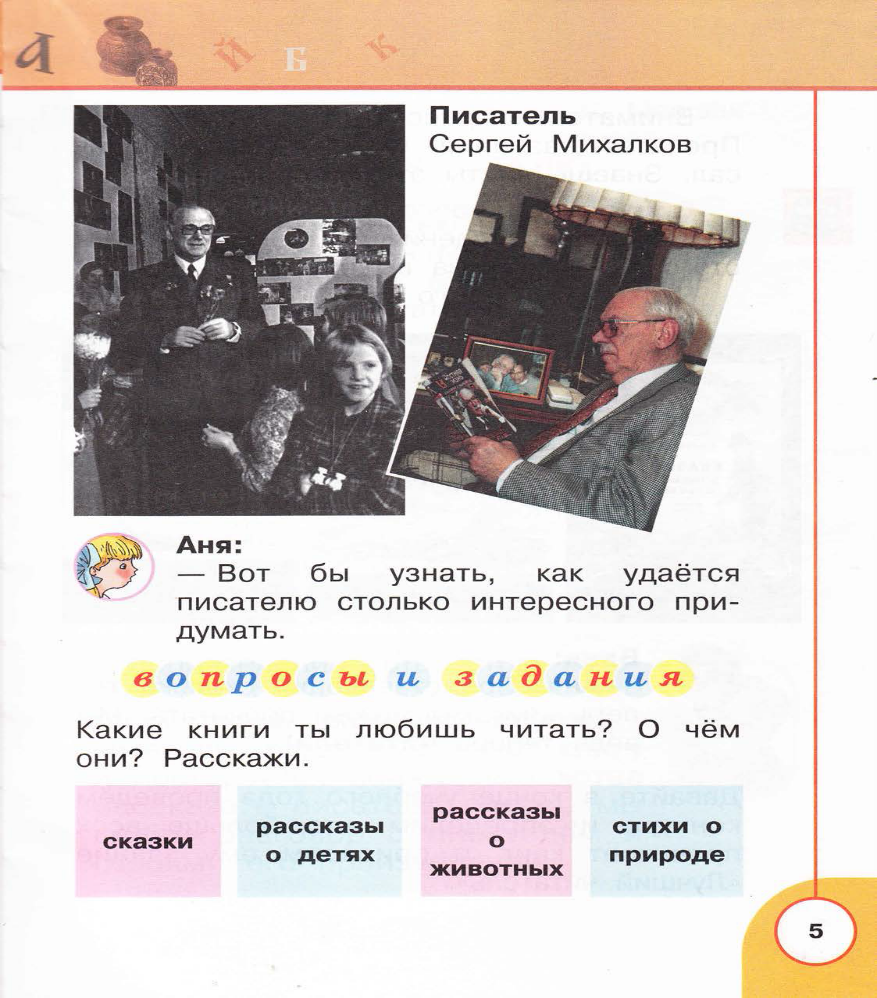 Ориентирован на совершенствование всех видов коммуникативно-речевой
деятельности: умений читать, писать, слушать, говорить. Содержит материал о правилах речевого этикета. 
Программа предусматривает поэтапное формирование навыка чтения: от громкоречевой формы (чтение вслух)
до чтения про себя. 
Указаны ориентировочные нормы скорости чтения  - учащиеся, окончившие начальную школу, должны читать не менее 70—80 слов в минуту.
1 класс
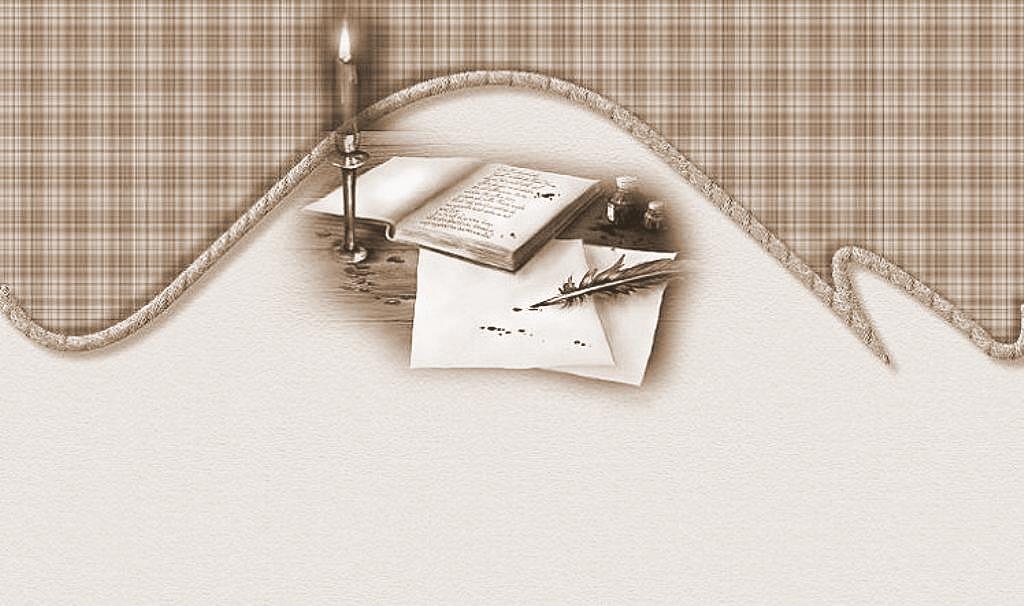 Виды речевой деятельности. Культура речевого общения.
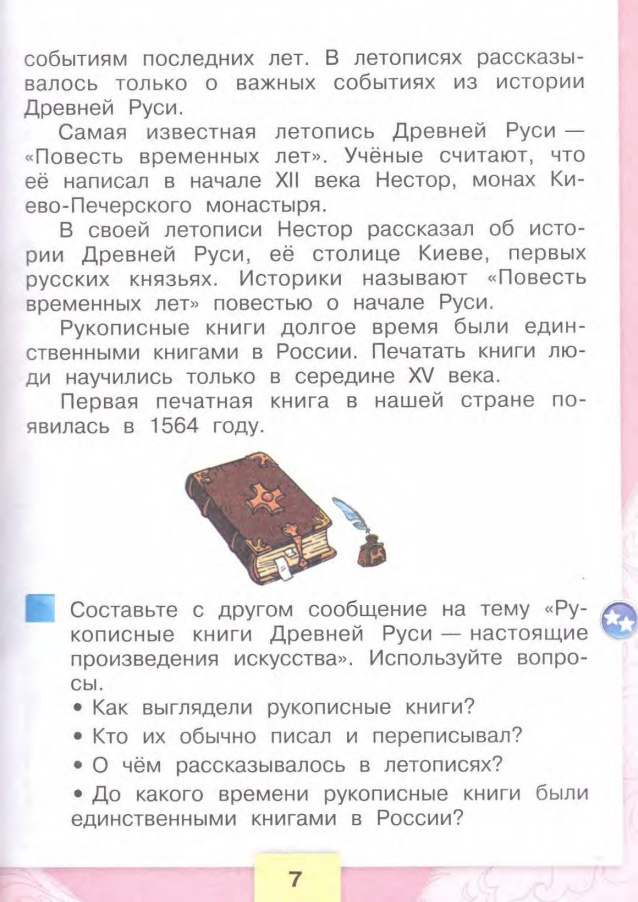 Большое внимание в программе уделяется развитию умения писать. На уроках литературного чтения учащиеся будут учиться составлять собственные тексты, писать изложения и небольшие сочинения (описание, рассуждение, повествование) на основе прочитанных текстов.
3 класс
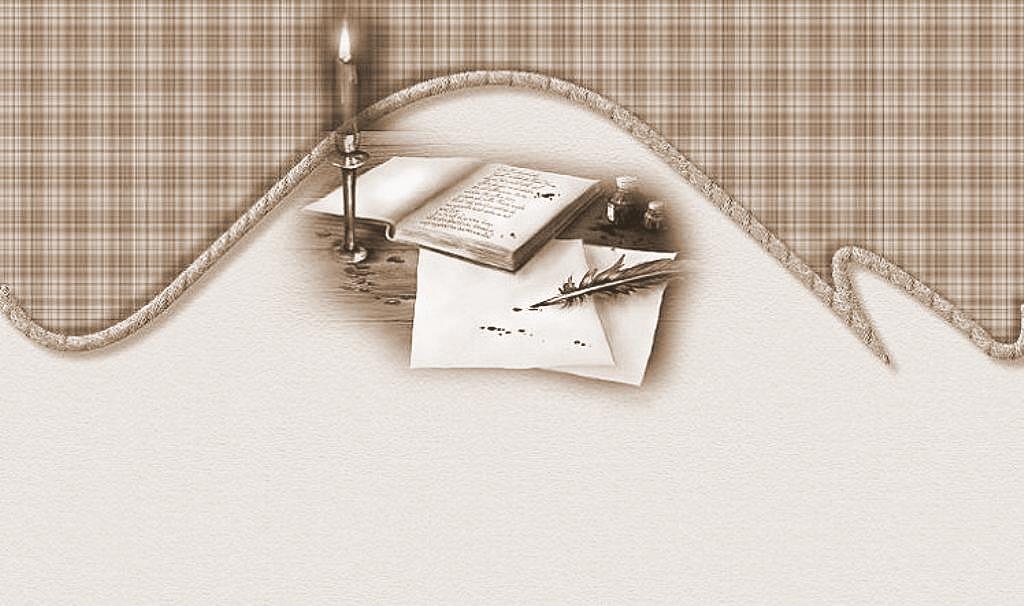 «Виды работы с текстом. Коммуникативно- познавательная деятельность».
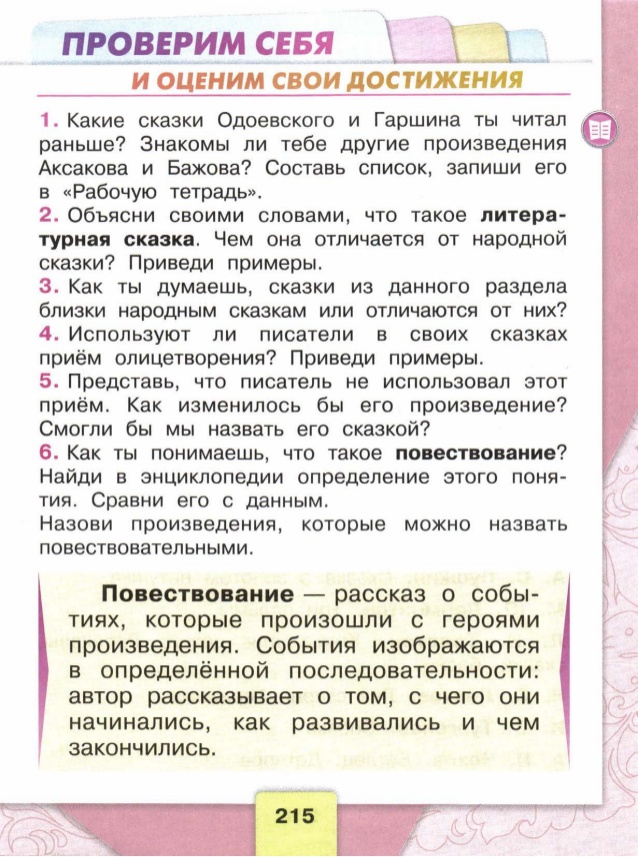 Программа предусматривает освоение учащимися разнообразных речевых умений при работе с текстами произведений:
деление текста на части, подбор заглавий, составление плана, умения пересказать, выделение главного и формулирование его своими словами. 
Содержание данного раздела направлено на освоение различных видов текстов :
текст-описание, текст-рассуждение, текст-повествование.
4 класс
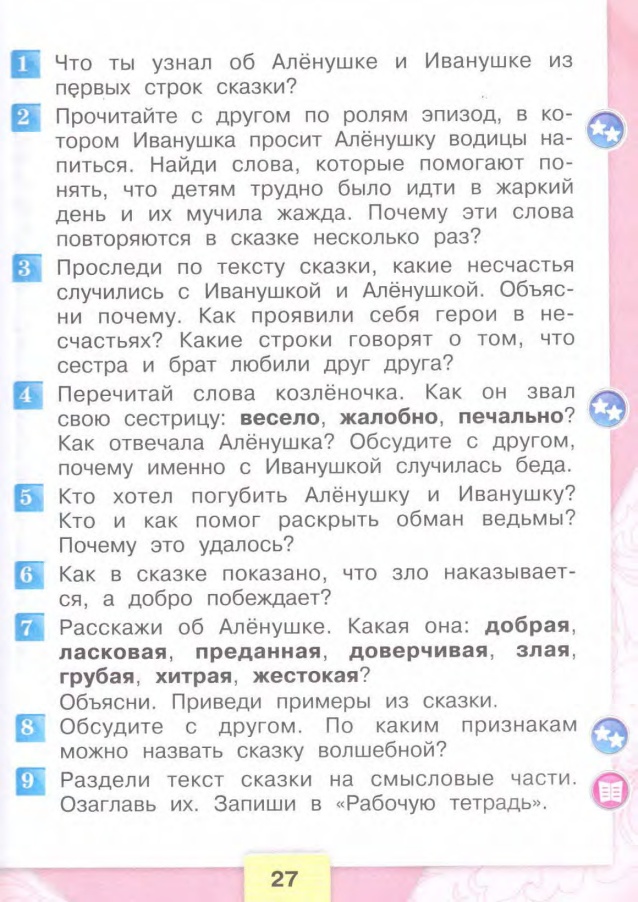 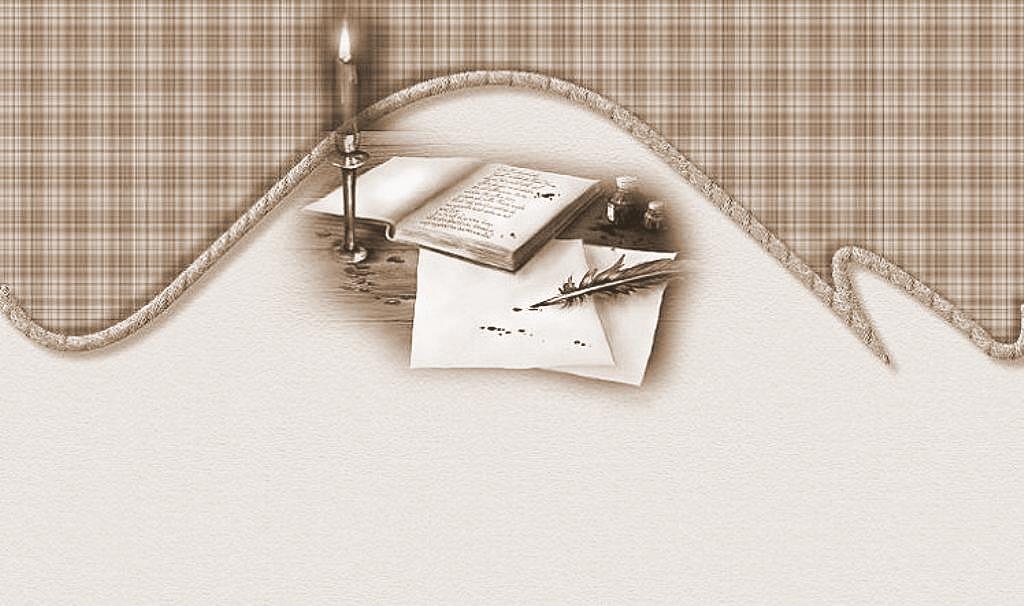 «Виды работы с текстом. Коммуникативно- познавательная деятельность».
Раздел нацелен на развитие художественно-эстетической деятельности, формирование нравственно-этических представлений и активизацию творческой деятельности учащихся средствами художественной литературы. 
С целью развития и стимулирования творческой активности учащихся вводятся приёмы инсценировки произведений.
Программой предусмотрен анализ произведения.
3 класс
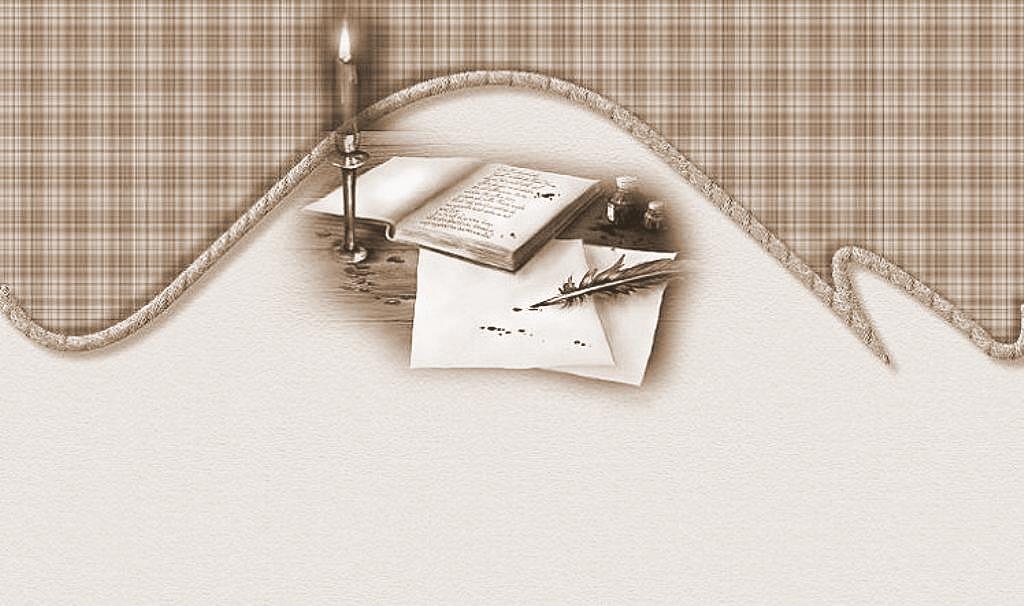 КРУГ ДЕТСКОГО ЧТЕНИЯ
Произведения устного народного творчества разных народов. 
Произведения классиков отечественной и зарубежной литературы XIX—XX вв.
Книги художественные, научно-популярные, исторические, приключенческие, справочно-энциклопедическая литература, детские периодические издания.
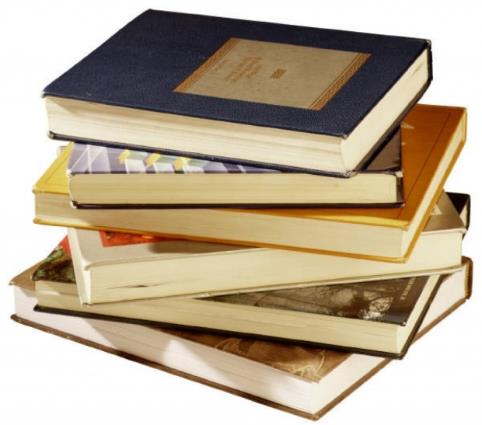 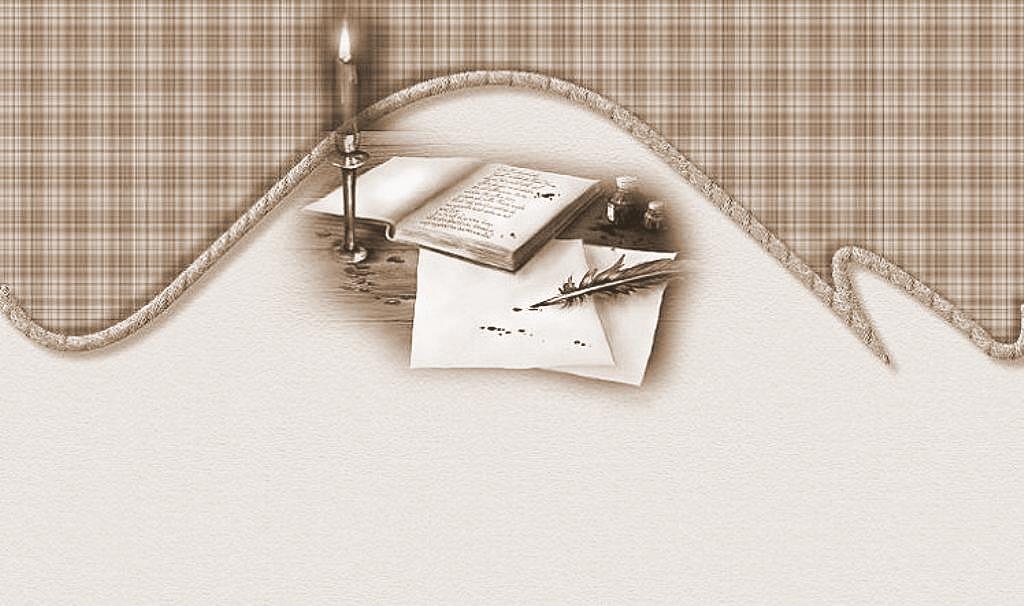 КРУГ ДЕТСКОГО ЧТЕНИЯ
Жанровое разнообразие произведений:
русские народные сказки, сказки народов России; загадки, песенки, скороговорки, пословицы; рассказы и стихи; мифы и былины.
Основные темы детского чтения: фольклор разных народов, произведения о Родине, её истории и природе; о детях, семье и школе; братьях наших меньших; о добре, дружбе, справедливости; юмористические произведения.
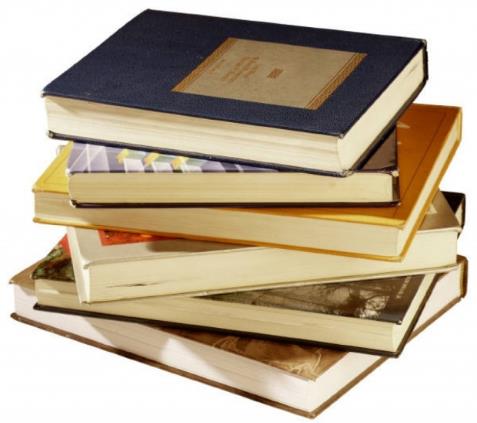 1) Задания предложены в форме, оживляющей интерес и активность к познаванию и  любознательности, направляя при этом активность в сферу свободного творчества.
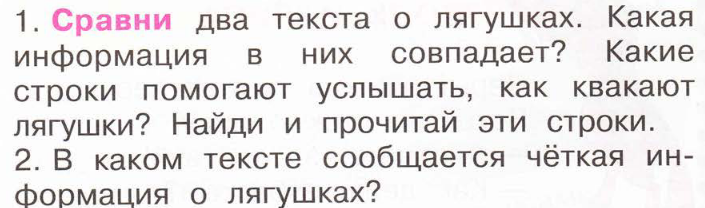 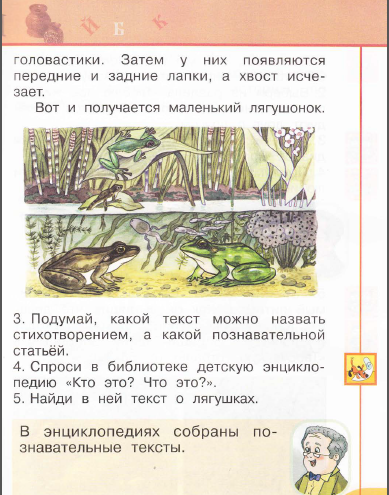 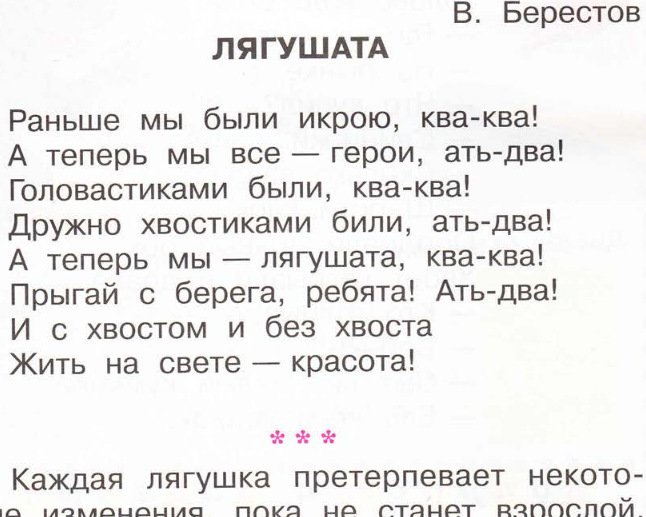 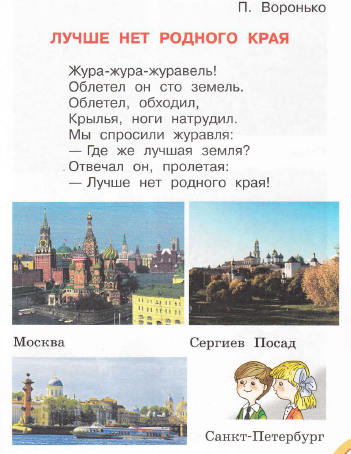 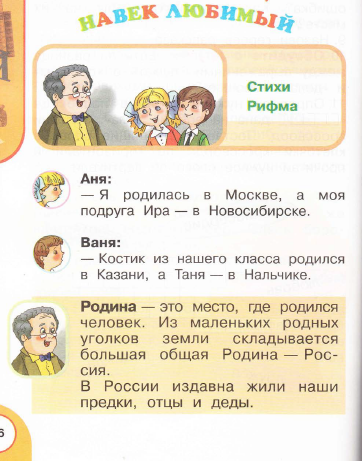 2) Обучение идет на диалектическом принципе, при котором на каждом уроке учащимся приоткрывают будущие темы в обучении, новые понятия и идеи сначала представляются наглядно - образно или как проблемная ситуация.
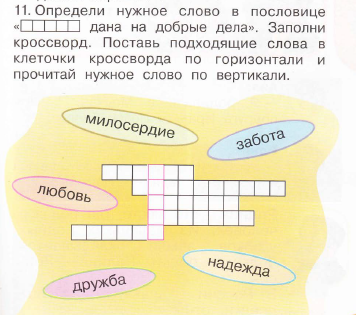 3) В каждом учебнике содержится система заданий, которые помогают развить логику, образное мышление, воображение, интуицию, ценностное мировоззрение, нравственную позицию личности школьника. Большое внимание в художественном оформлении учебников и пособий, где оформление помогает в двух функциях - развивающей и обучающей.
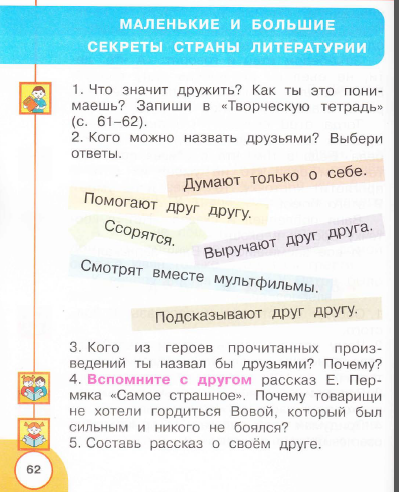 4) Важная составляющая «Перспективы» - развитие в ребенке чувства прекрасного, понимание эстетической ценности изучаемого объекта или события, умение переживать красоту, единение с миром, с гармонией и природой.
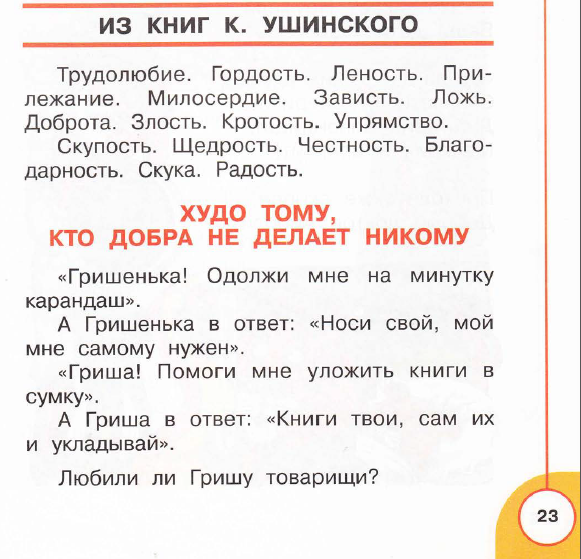 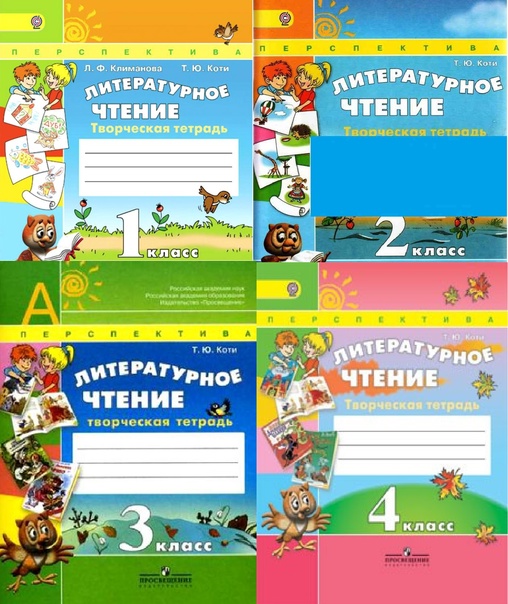 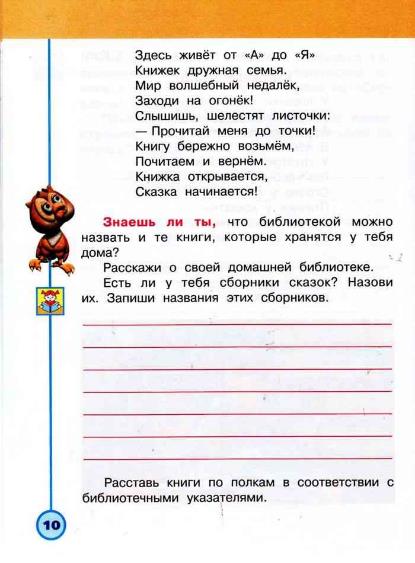 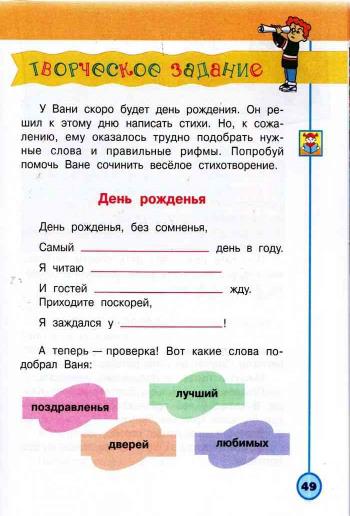 Материал творческой тетради дополняет разделы учебника и развивает у учащихся творческие способности, помогает создавать собственные литературные произведения, внимательно работать с литературными произведениями. Учащиеся учатся творчески работать со словом, решать интересные литературные задачи. В этом помогает рубрика «Мастерская писателя». В тетрадях содержатся советы, которые подскажут школьникам, как написать рассказ, сценарий, отзыв на прочитанное произведение. Уже с 1 класса приобретают опыт творческой словесной деятельности, воспроизведению содержания рассказа с опорой на иллюстрации или вопросы.
Проект «Чтение с увлечением»
I этап (подготовительный) сентябрь-октябрь
1.Проведение диагностических исследований сформированности навыков чтения обучающихся, диагностика общих тенденций отношения учеников 1-а класса к чтению.
2.Проведение анкетирования родителей по теме «Семейное чтение». Включение в проект «Семейное чтение»
3. Проведение родительского собрания «Как привить интерес к чтению у ребёнка»
4.Совместное планирование мероприятий (учитель, родители, библиотекарь)
5. Подведение итогов 1 этапа, обобщение, выводы.
II этап (основной) ноябрь - апрель
Использование на уроках обучения грамоте системы упражнений, направленных на формирование, развитие и совершенствование навыка чтения.
Применение технологии продуктивного чтения в урочной деятельности при работе с текстами.
Работа по развитию увлечённости чтением, потребностью в регулярном чтении через внеурочную деятельность и внеклассную работу.
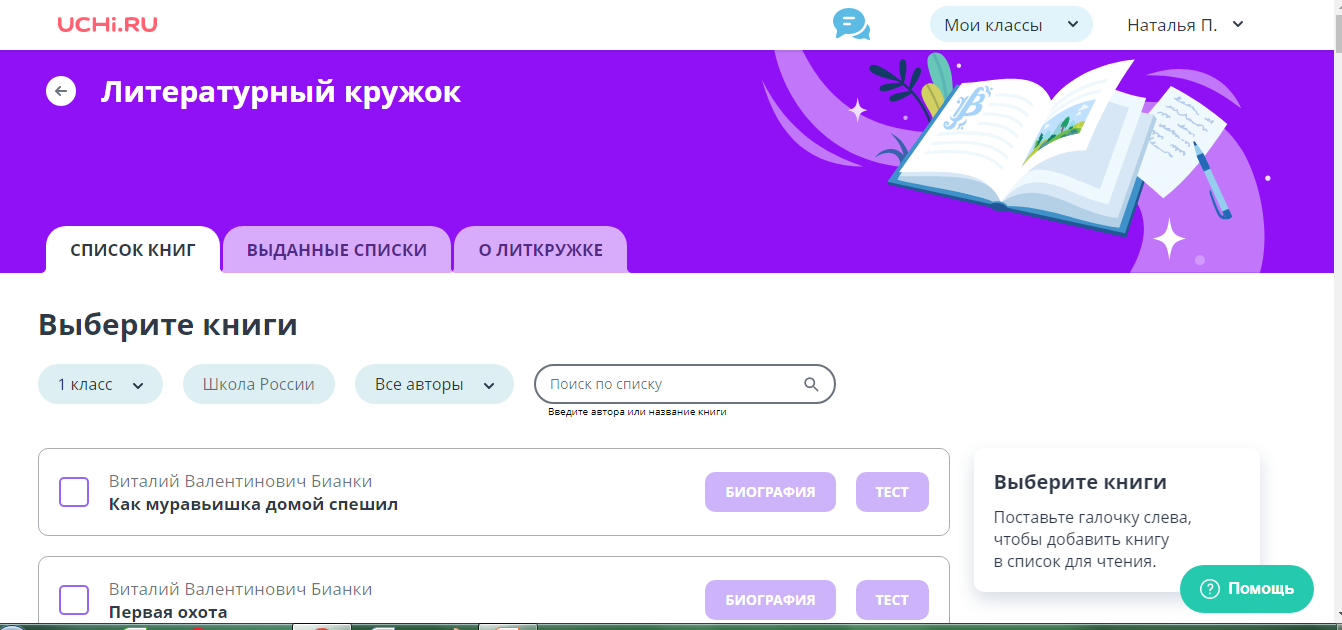 III – ЗАКЛЮЧИТЕЛЬНЫЙ ( АНАЛИТИЧЕСКИЙ ) (май)
 
Проведение мониторинговых исследований сформированности навыков чтения обучающихся, отслеживание предметных, метапредметных и личностных результатов на начальном этапе формирования читательской компетенции первоклассника.
Анкетирование родителей по выявлению степени удовлетворённости участия в проекте и значимости результатов проекта в развитии личностного роста обучающихся, раскрытия их природных способностей.
Анализ реализации проекта.
Подведение итогов, определение перспективы развития проекта, презентация.
Этапы формирования читательских интересов:
6 – 7 лет, когда интерес к любой книге связан у детей с желанием и умением действовать самостоятельно. В это время детей в равной мере привлекают и стихи, и сказки, и рассказы, но стихи и сказки им читать значительно легче, чем рассказы, а так называемые «тонкие» книжки – («малышки») они неизменно предпочитают «толстым».

8 – 9 лет, когда учащиеся особенно увлекаются книгами о природе. Это вызвано тем, что дети, становясь старше, хотят поскорее выступить в роли взрослых, а мир природы, в частности животные и окружающие детей растения, это как раз и есть та область жизни, где ребенок 8 – 9 лет чувствует себя свободно. Книги о животных и растениях привлекают ребенка тем, что помогают познать этот зависимый от него мир, а также понять, как в нем можно и нужно действовать.

9 – 10 лет, когда характерен глобальный интерес к миру людей, к историческим событиям, к личностям, к приключениям и путешествиям и особенно - к сказочным, фантастическим.
Планирование  уроков  внеклассного  чтения в начальной школе       1 класс
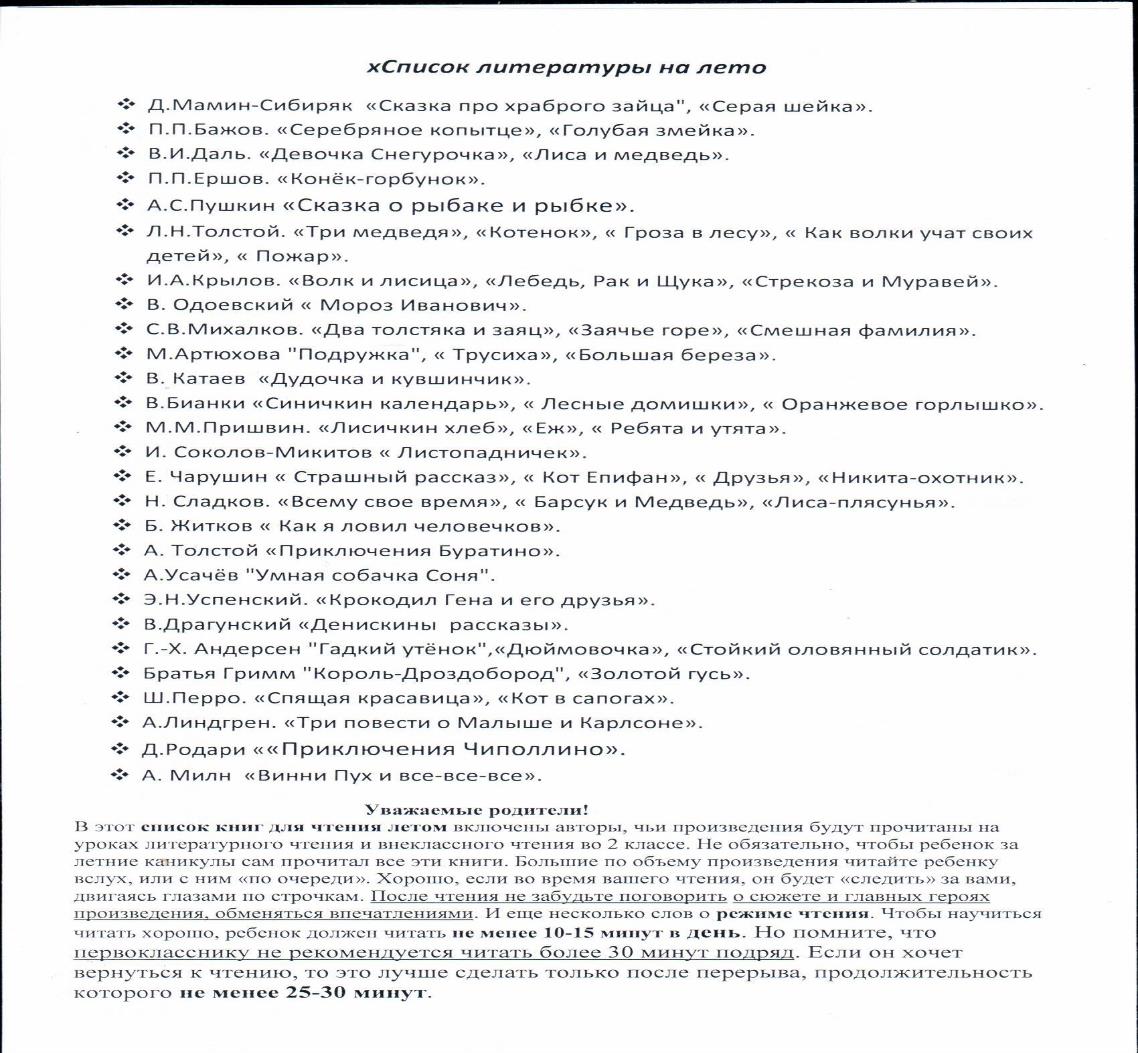 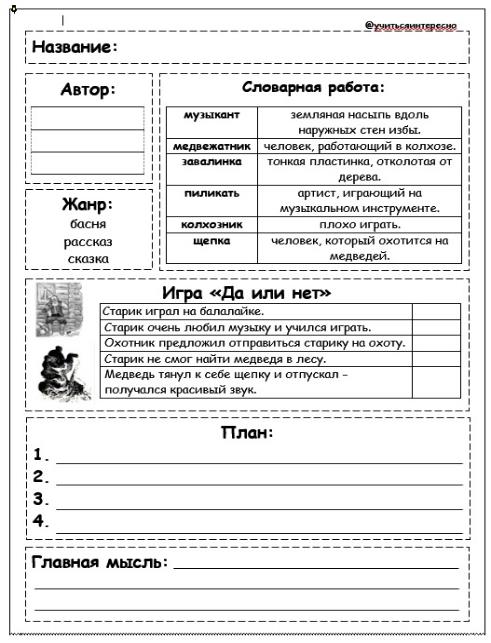 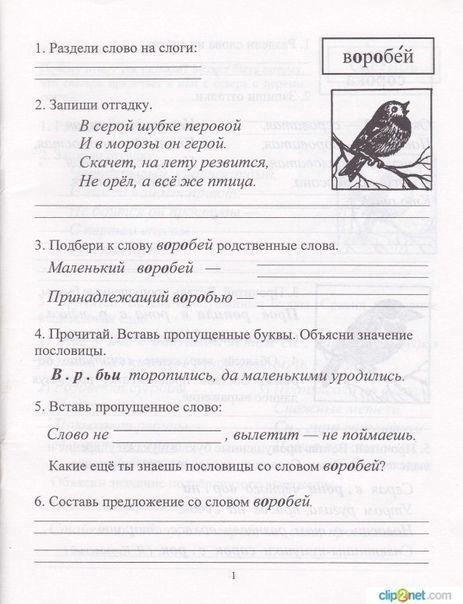 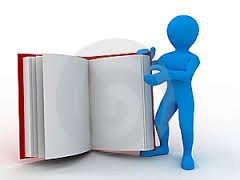 Приём «Пазл»
Цель приема: понимание и усвоение новой темы, приобретение практических умений и навыков смыслового чтения; запоминание и длительное хранение в памяти учащихся необходимой учебной информации; обучение составлению алгоритма (плана) характеристики образа героя.
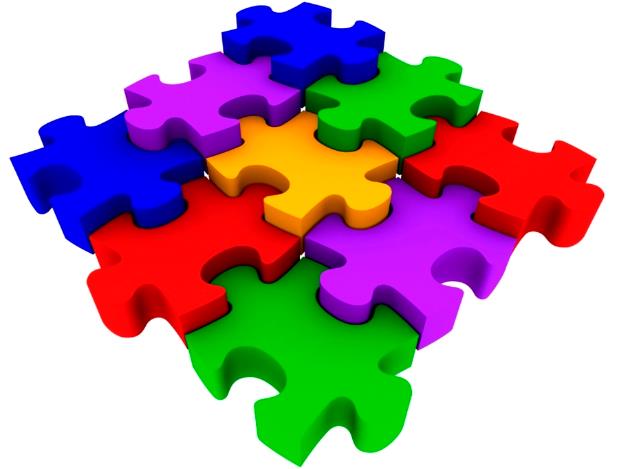 Приём «Паспорт героя»
Данный прием можно использовать на уроке литературного чтения, чтобы дать характеристику герою.
В.М.Гаршин «Лягушка путешественница»
1.Ф.И.О. (лягушка)
2. Прописка (сказка «Лягушка-путешественница»)
3. Место жительства (болото)
4.Вид деятельности (путешествие)
5.Положительные качества (изобретательная, неунывающая)
6. Отрицательные качества (хвастливая, болтливая)
7.Фото (картинка)
Приём «Буктрейлер»
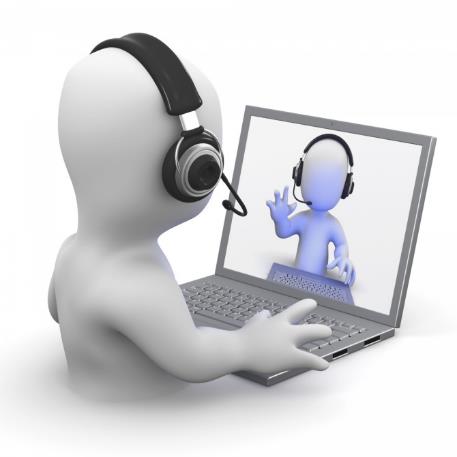 Это короткий видео-рассказ о книге на 2-3 минуты. Он может быть создан в формате презентации, постановочного видео или с использованием современных спецэффектов и анимации. В буктрейлере раскрываются самые яркие моменты произведения. Цель буктрейлера – рассказать о книге. Этот рассказ должен содержать интригу, чтобы заинтересовать зрителя, подвести его к прочтению книги.
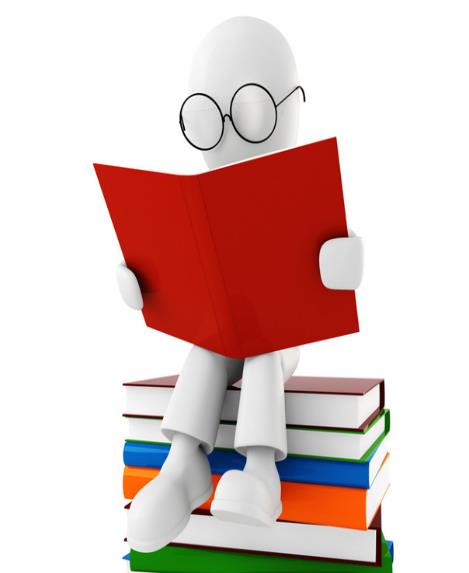 Синквейн
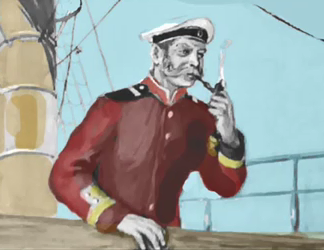 Артиллерист
Опытный, решительный
Любит сына, выстрелил, спас
Где смелость, там победа
Герой
ПАМЯТКА
Синквейн – это «стихотворение», состоящее из пяти строк. В синквейне человек высказывает свое отношение к проблеме.
Порядок написания синквейна.
Первая строка – одно ключевое слово, определяющее содержание синквейна.
Вторая строка – два прилагательных, характеризующих данное понятие.
Третья строка – три глагола, показывающих действие понятия.
Четвертая строка – короткое предложение, в котором автор высказывает свое отношение.(пословица, цитата, крылатое выражение...)
Пятая строка – одно слово, обычно существительное (ассоциация, синоним к теме, эмоциональное отношение к теме).
Приём «Афиша, билет, объявление».
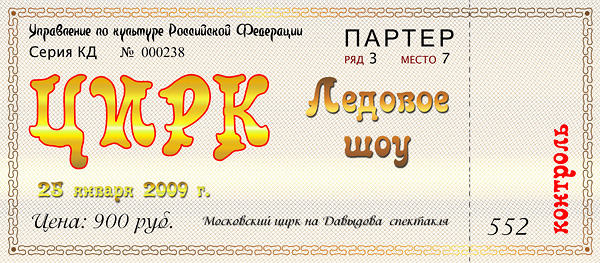 Задания с выбором ответа (требуется отметить верный ответ из нескольких предложенных) 
-Куда билет?        а) в кино,  б) в цирк,  в) на спектакль.
 Задания с кратким ответом (требуется записать ответ в предложенном месте) 
-В каком месяце будет проходить спектакль? Вставь пропущенное слово.
Спектакль будет проходить______________.
Задания с развернутым ответом (надо записать решение или обосновать выбор одного из вариантов решения.
-Успеете ли вы пойти на спортивную секцию к 15.00, если у Вас куплен билет на представление?
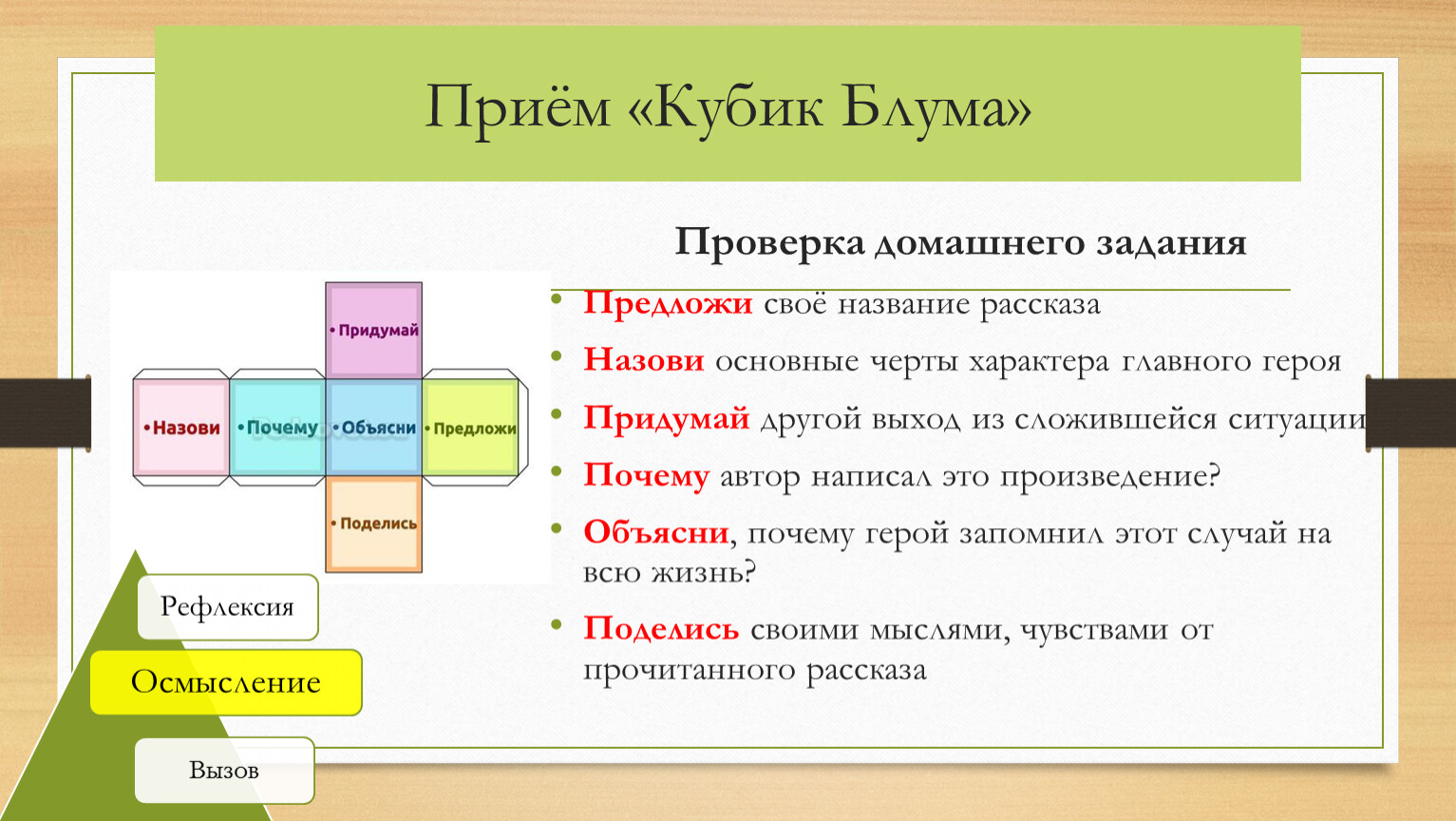 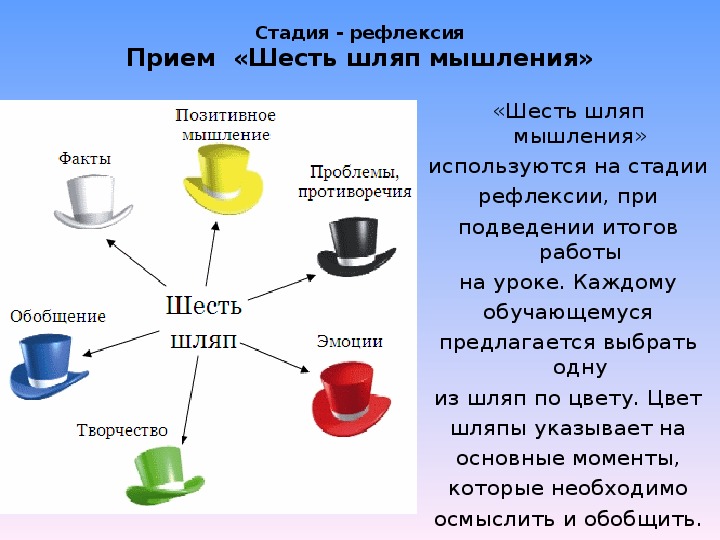 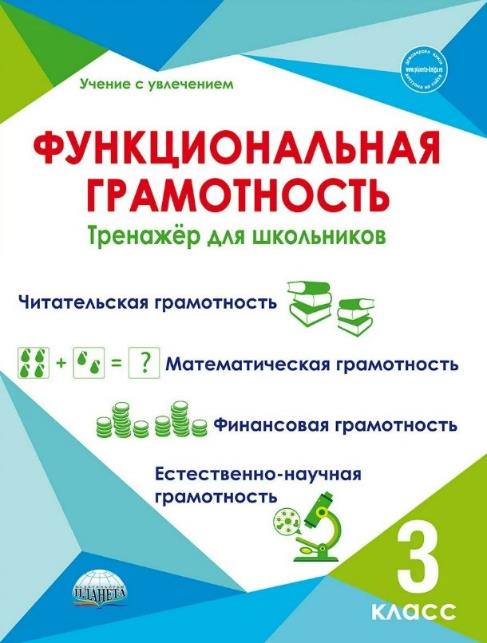 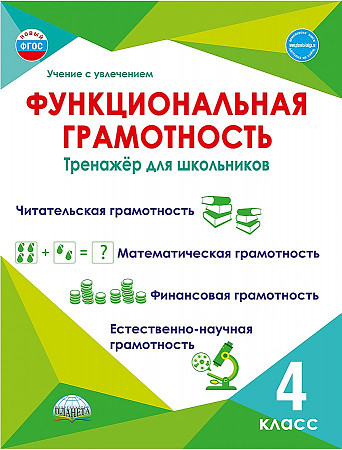 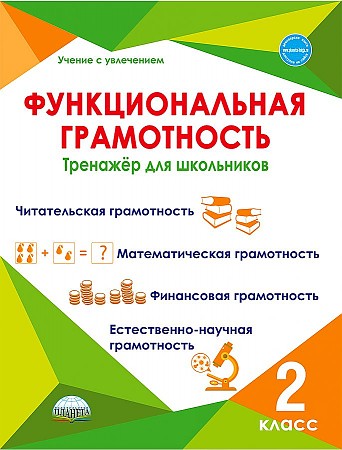 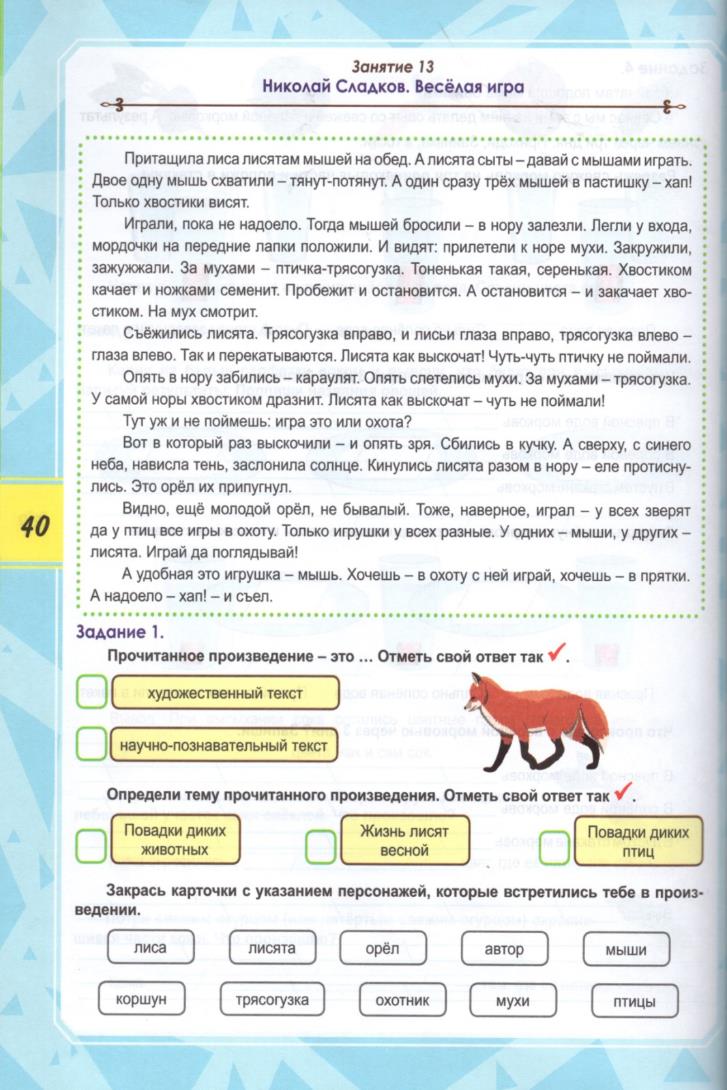 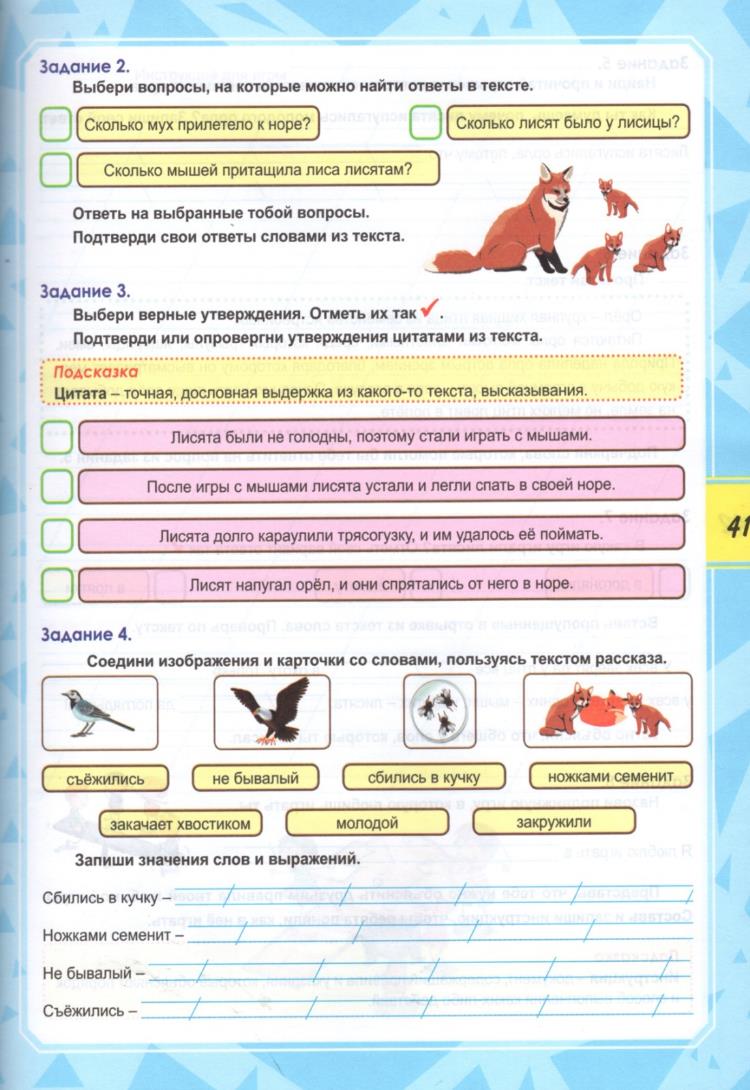 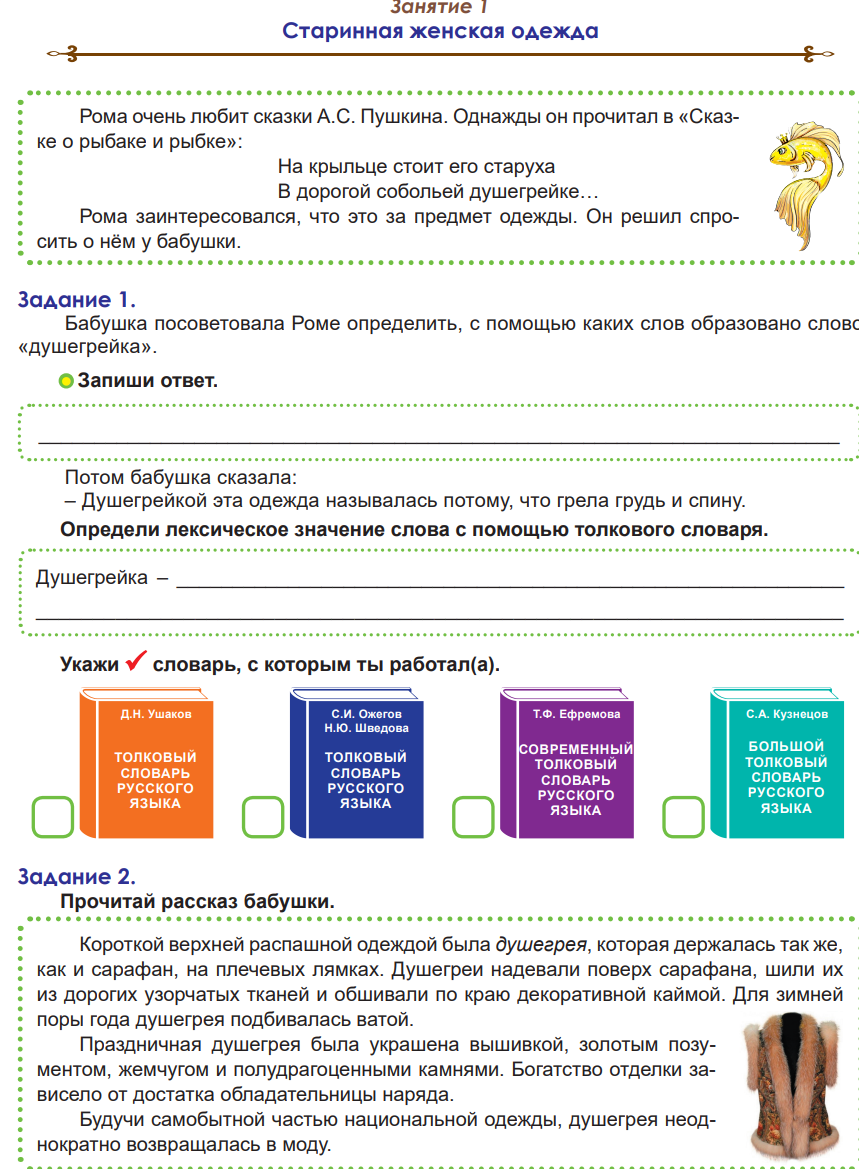 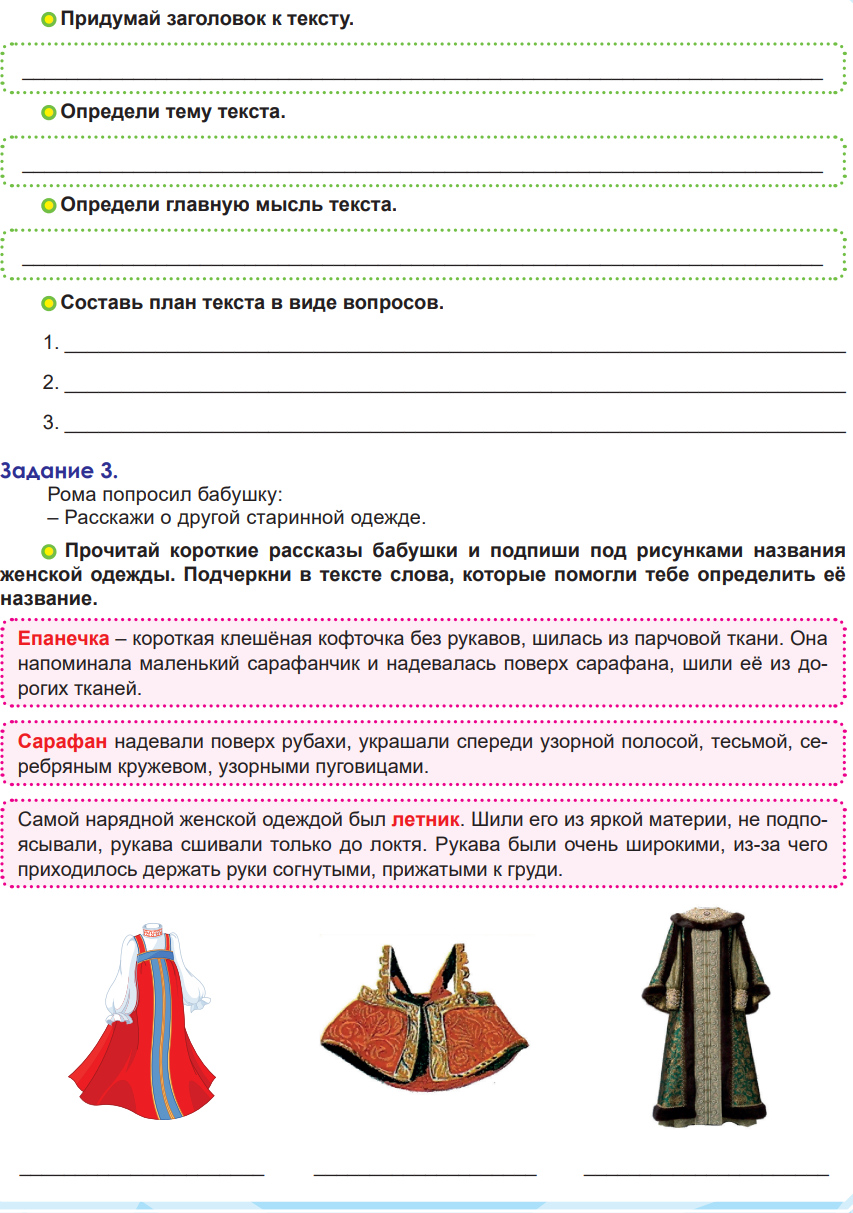 Внеурочная деятельность
«Культура речи» (2-4 классы)
Курс внеурочной деятельности «Риторика» 
(1 класс)
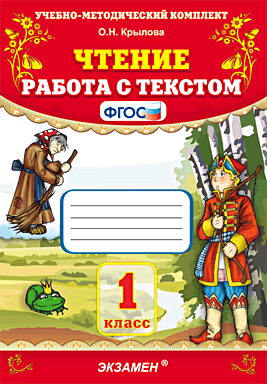 Чтение. Работа с текстом» О.Н.Крылова
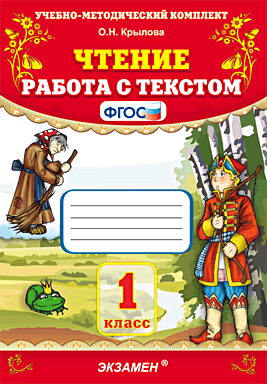 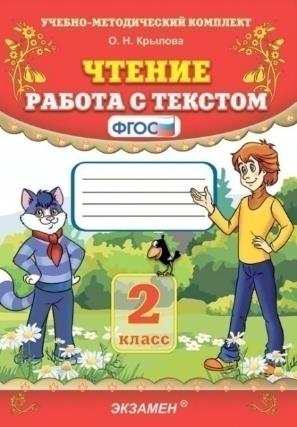 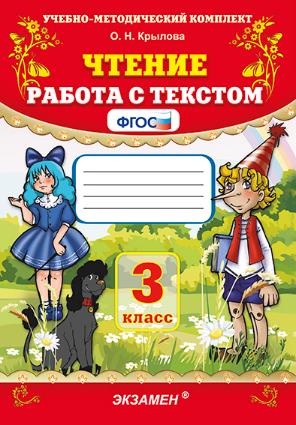 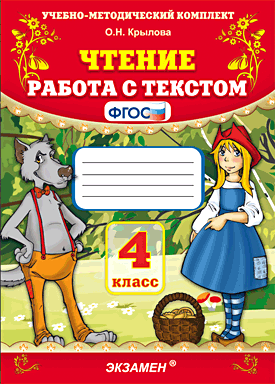 Работа с текстом – это интересный и полезный вид работы. Он способствует обучению учащихся извлекать из текста требуемую информацию и обрабатывать её. В ходе работы развивается речевое внимание  к языковой стороне текста, внимание к деталям. К каждому тексту прилагаются вопросы, составленные с учётом его лингвистического, стилистического и художественного своеобразия. Работа с иллюстративным материалом способствует развитию познавательной активности каждого учащегося.
[Speaker Notes: Тесты по обуч. грамоте]
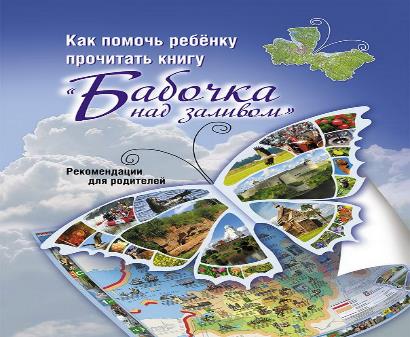 «Проектная деятельность»
«Наш край»
1 класс «Моя любимая буква», «Любимая цифра», «Домашние питомцы», «Мой любимый снеговик», «Устное народное творчество».
2 класс «Моя семья», «Праздники моей семьи», «Путешествия во времени».
Конкурс исследовательских работ «Шаг в науку» 2- 4 классы.
3 класс «Город моего детства», «Я и моё здоровье».
4 класс «Память поколений», «Мир профессий».
Природа, растительный мир и животный мир, климат, историческое прошлое региона. Памятники культуры, выдающиеся люди. Развитие региона. Работа с книгой «Краеведение» и «Бабочка над заливом».
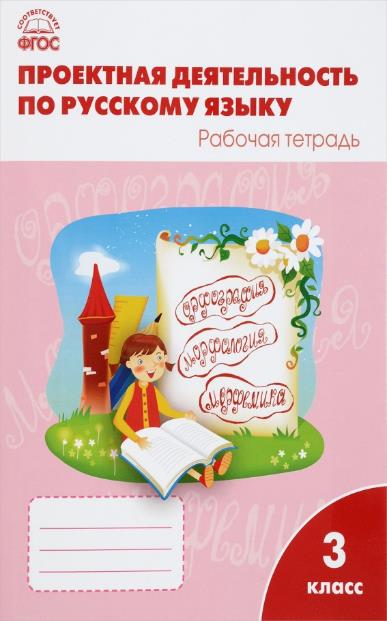 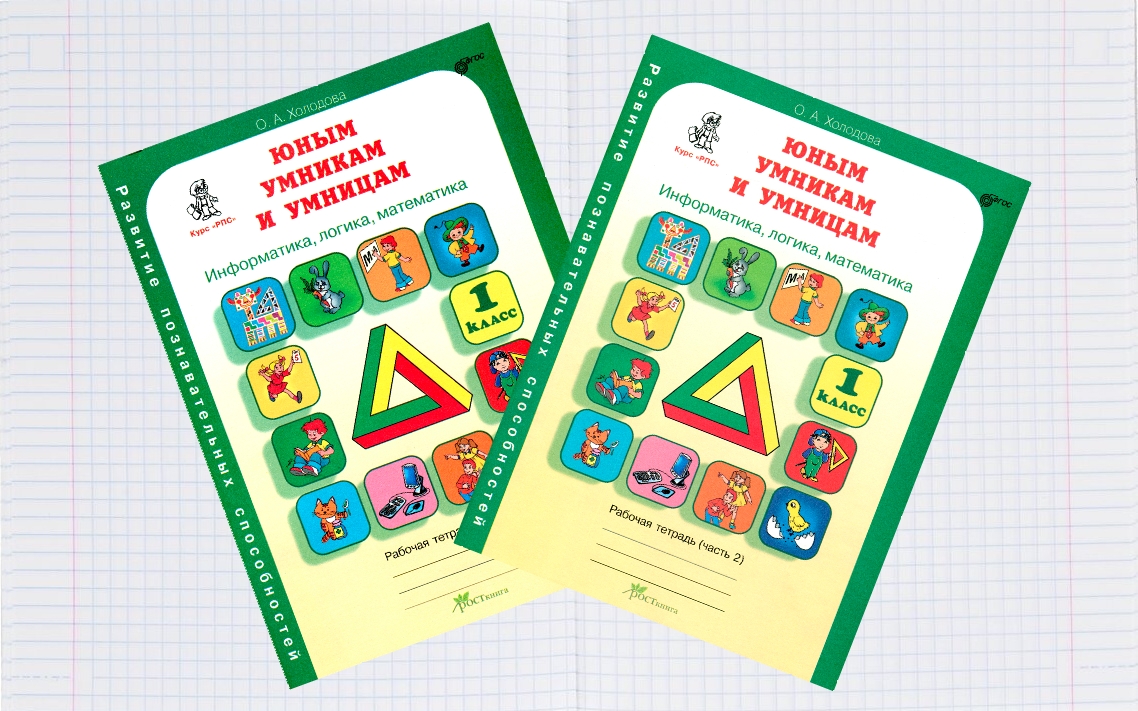 О.А.Холодова
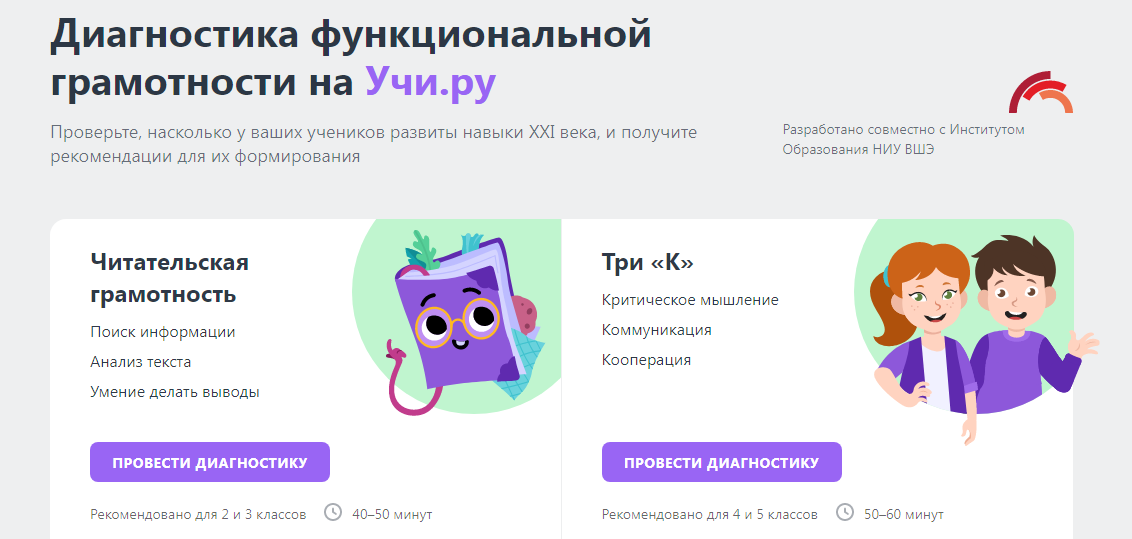 Олимпиады «ФГОСТЕСТ»
Диагностика читательской грамотности
Анкета «Хороший ли я читатель?»
Проверка техники чтения
«Тест грамотности чтения художественных текстов»
Диагностика читательской компетентности (3-4 класс)
Конкурсы творческих работ
«Тест на оценку сформированности навыков чтения» (познавательные УУД) из методического комплекса «Прогноз и профилактика проблем обучения в 3-6 классах» Л.А. Ясюковой)
Литературное чтение
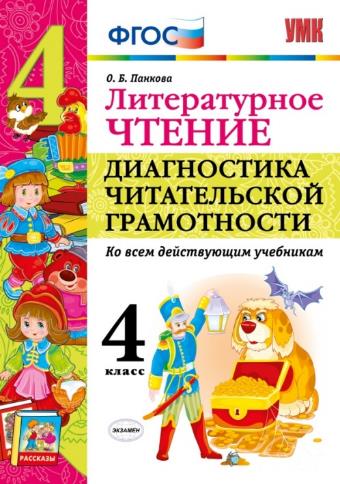 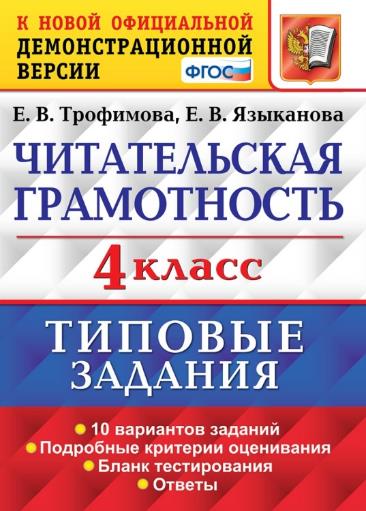 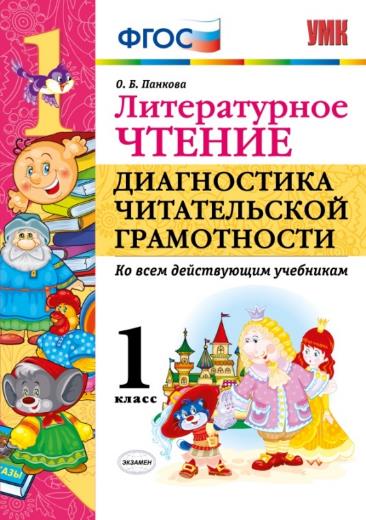 Продуманная и целенаправленная работа по формированию функциональной читательской грамотности позволяет добывать ребёнку из большого объема информации нужную и полезную, а также приобретать социально – нравственный опыт и заставляет думать, познавая окружающий мир.
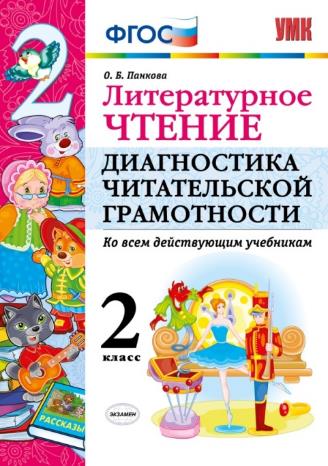 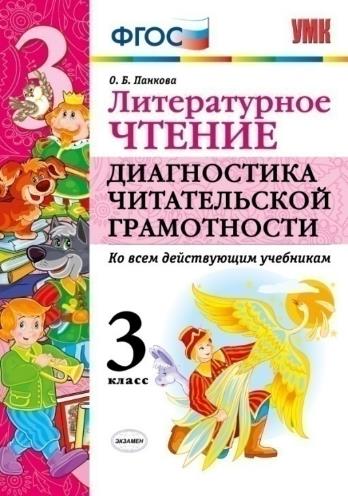 [Speaker Notes: Тесты по обуч. грамоте]
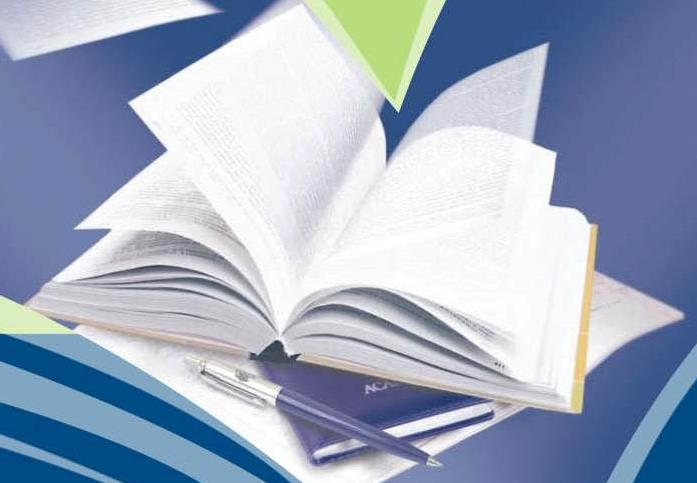 Спасибо за внимание !
Творческих успехов !